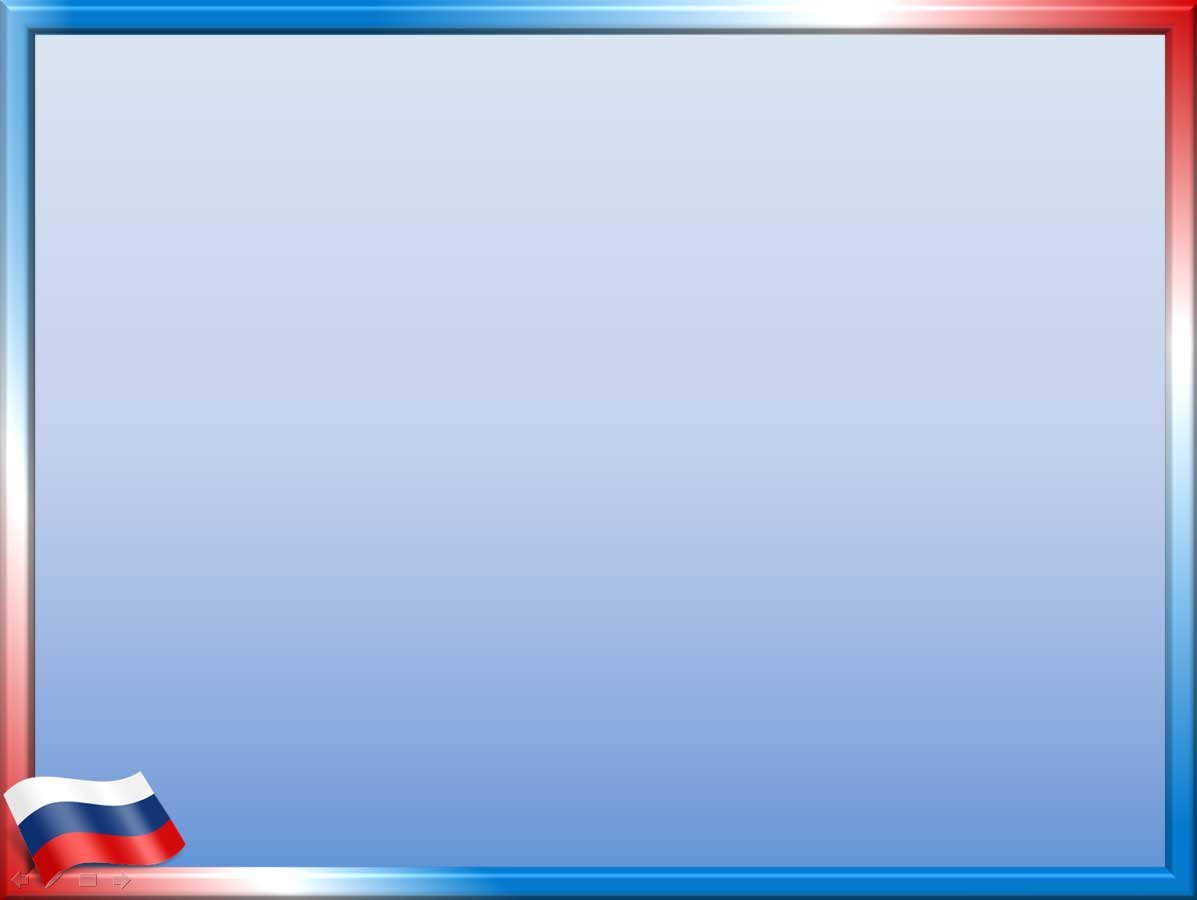 МБДОУ № 9 «Алёнушка»
Патриотическое воспитание в детском саду
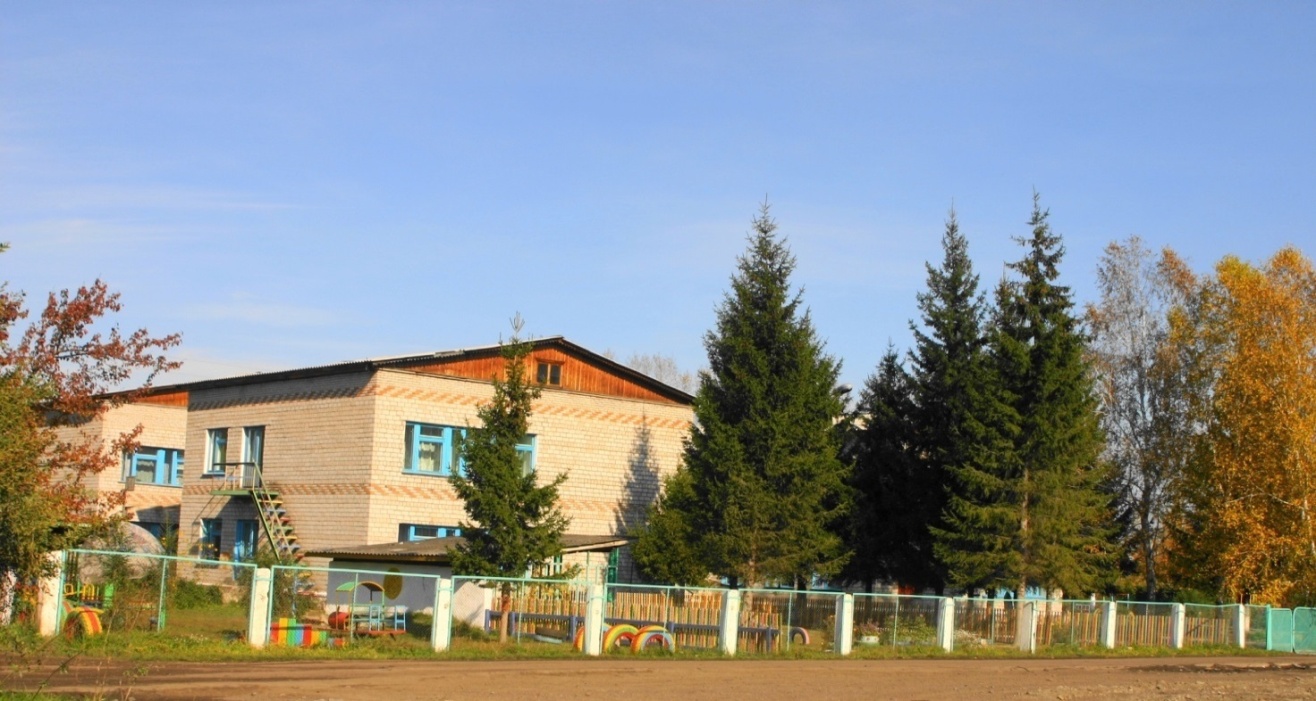 Автор: Кириленко Н.Н.
Белоногова Л.Ю.
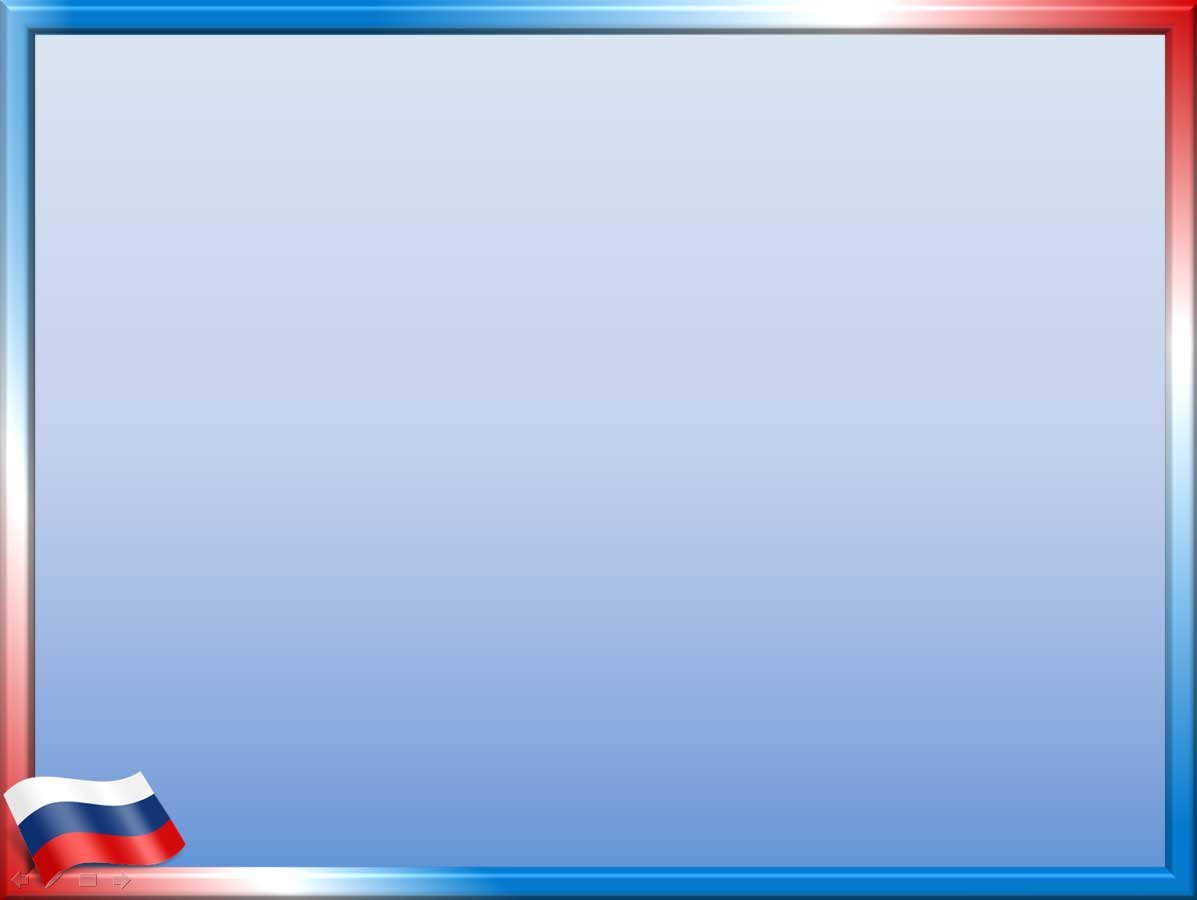 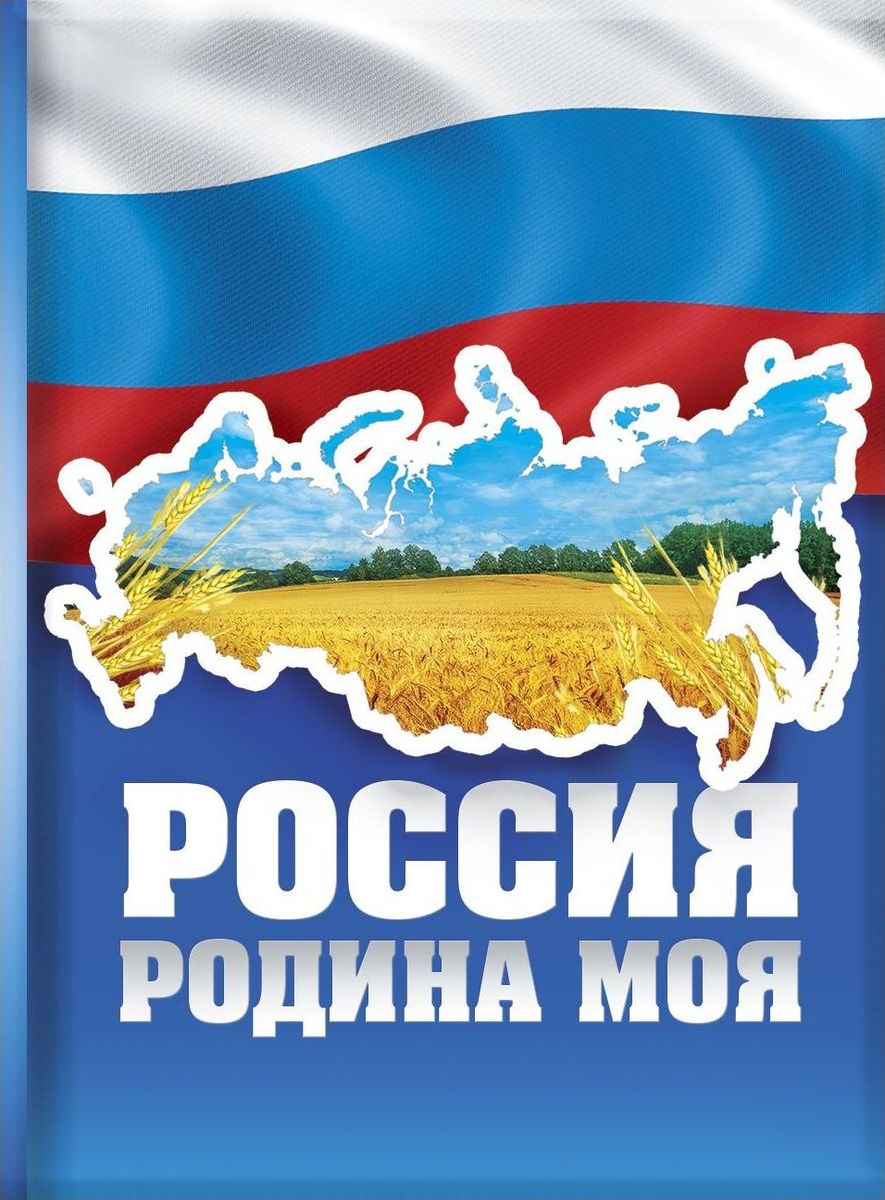 «Любовь к родному краю, к родной культуре, к родному селу или городу, к родной речи начинается с малого -  с любви к своей семье, к своему жилищу, …. 
Постоянно расширяясь, эта любовь переходит в любовь к своей стране, к её  истории, её прошлому и настоящему, а затем ко всему человечеству, к человеческой культуре.
Д.С. Лихачев
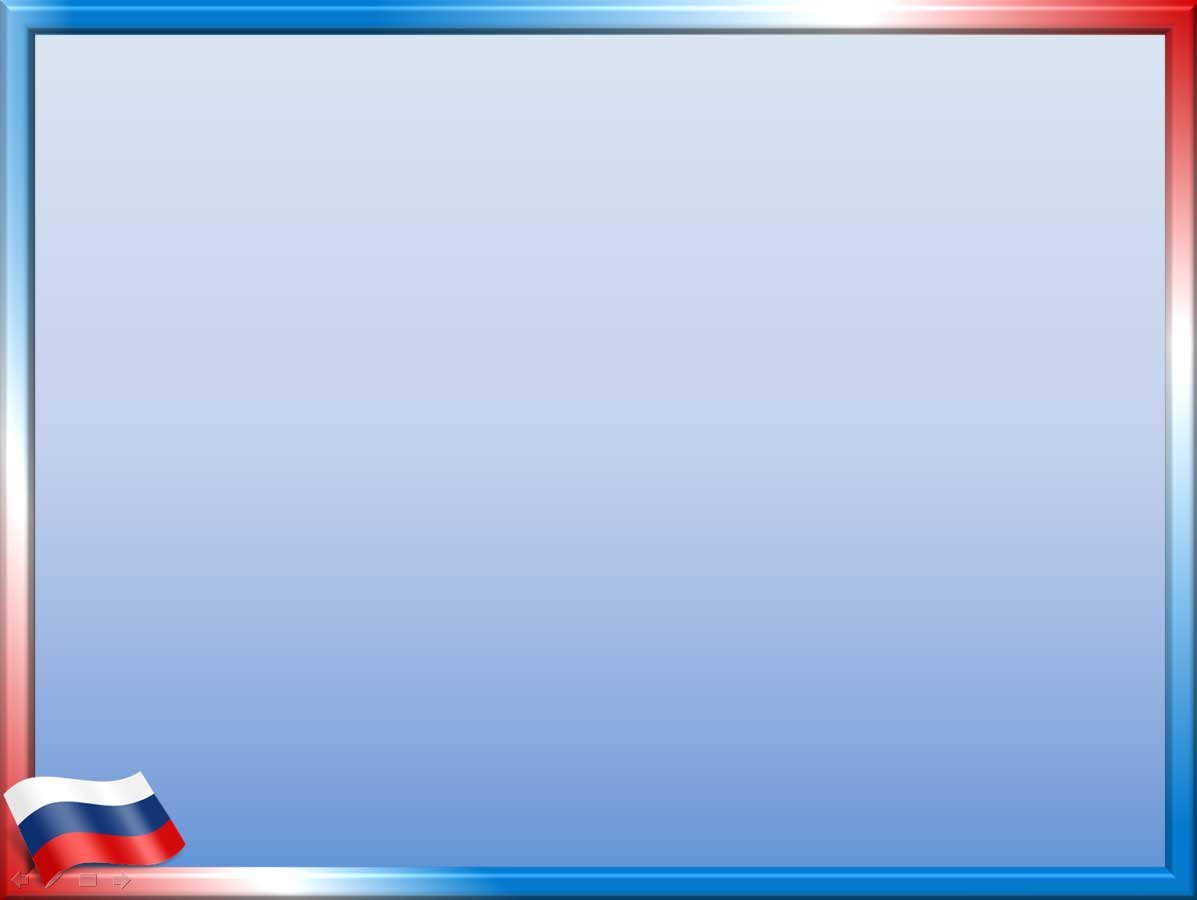 Задачи патриотического воспитания
формирование любви к родному краю, родной природе, родному языку, культурному наследию своего народа;

 воспитание любви, уважения к своим национальным особенностям и чувства собственного достоинства как представителя своего народа;

 воспитание уважительного отношения к гражданам России в целом, своим соотечественникам и согражданам России в целом, своим родителям, соседям, старшим, другим людям вне зависимости от их этнической принадлежности;

 воспитание любви к родной природе, природе своего края, России, понимание единства природы и людей и бережного ответственного отношения к природе.
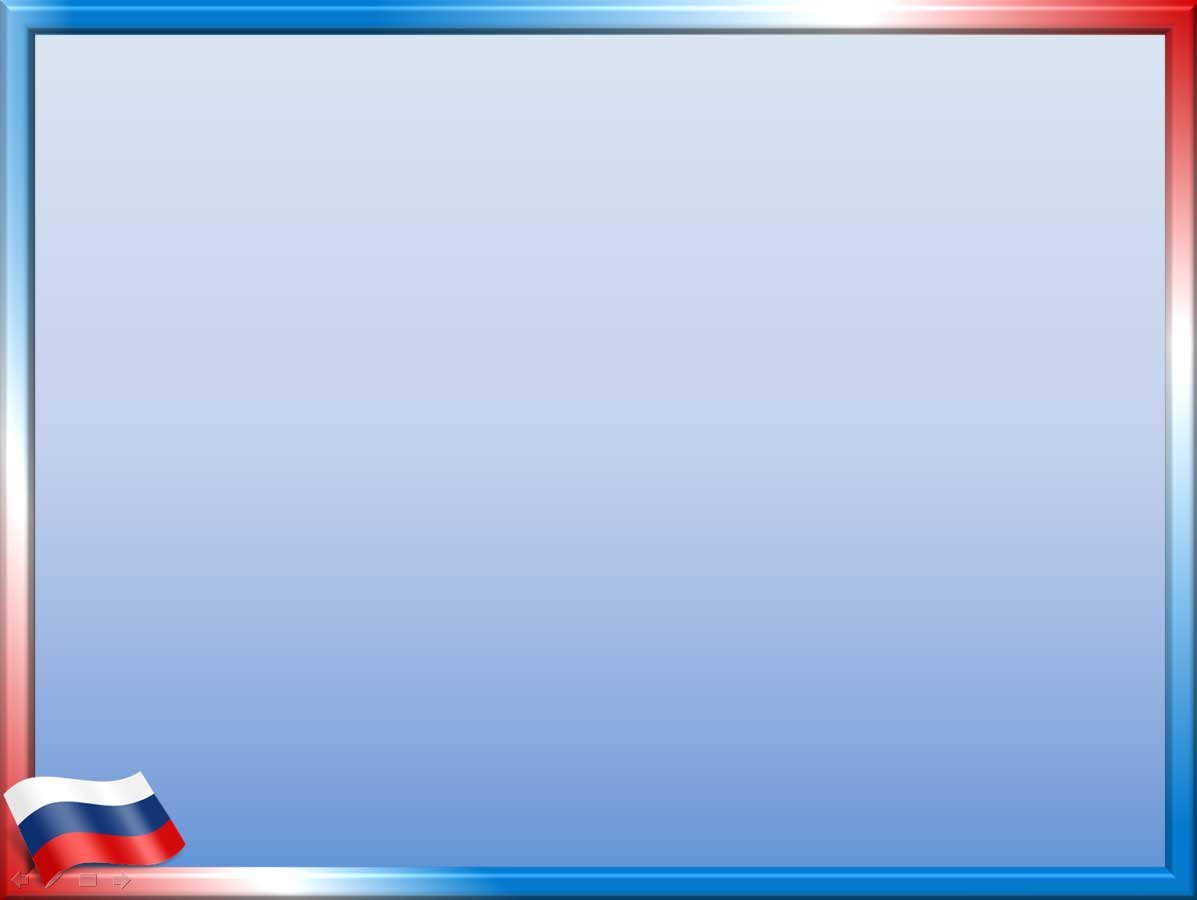 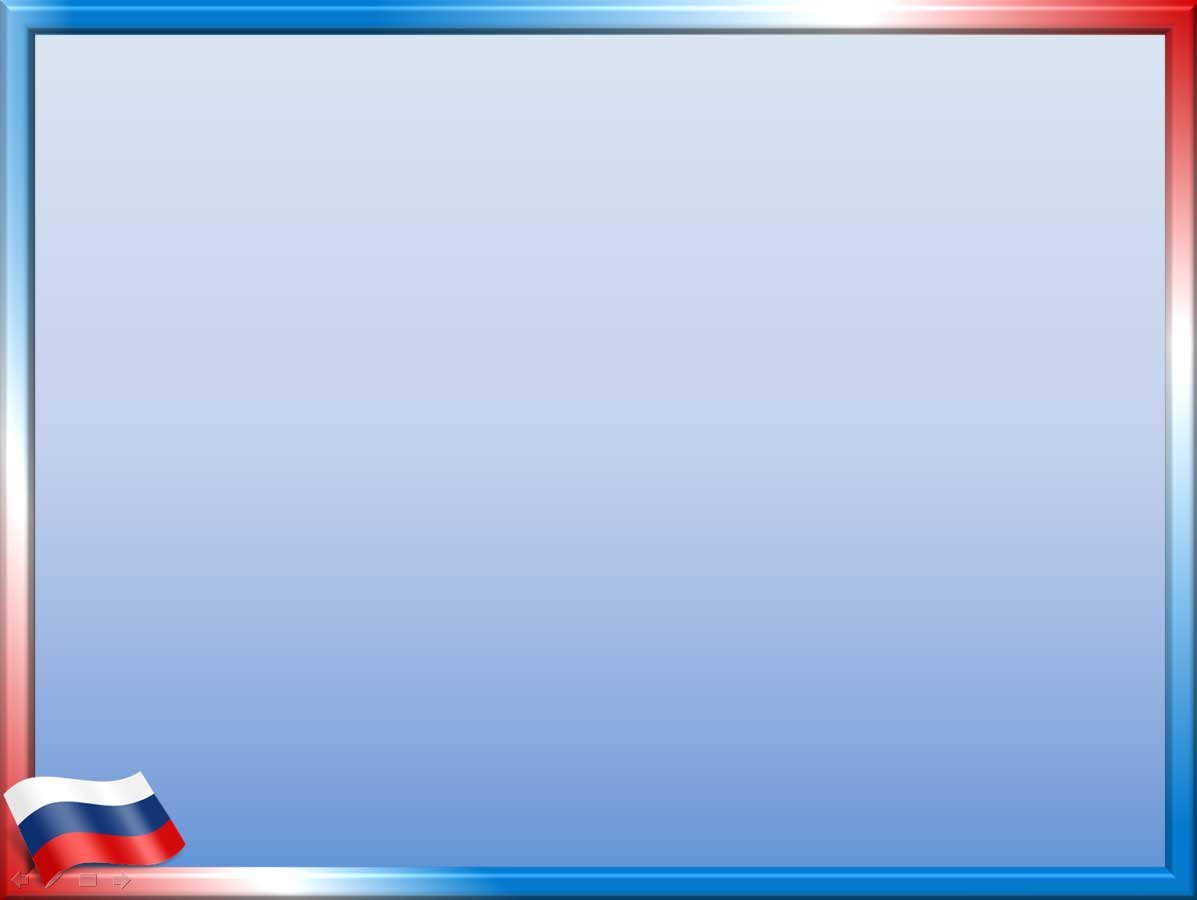 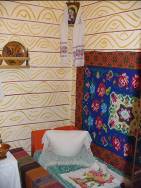 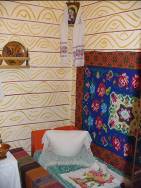 Воспитательная среда
Воспитательная среда ДОО
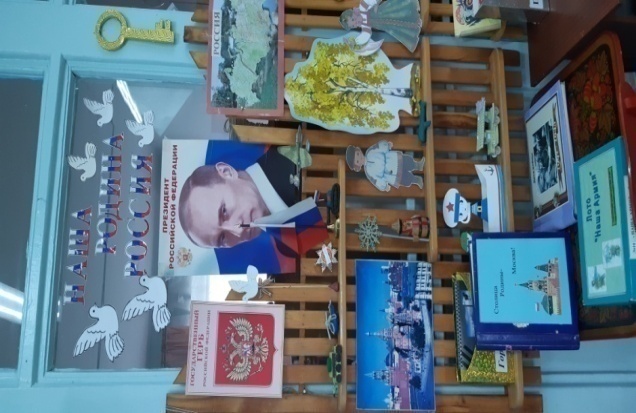 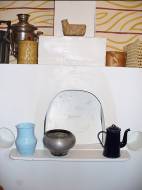 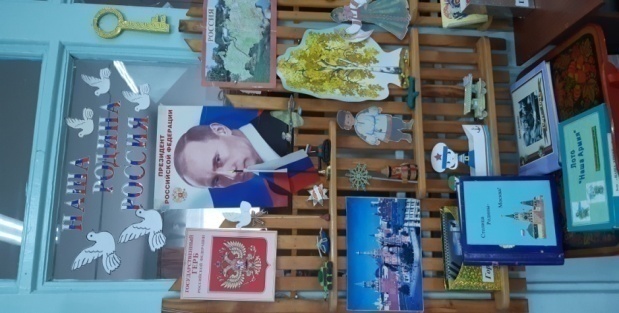 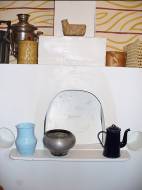 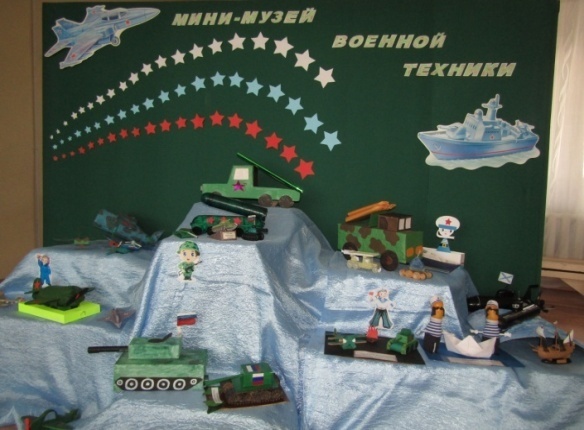 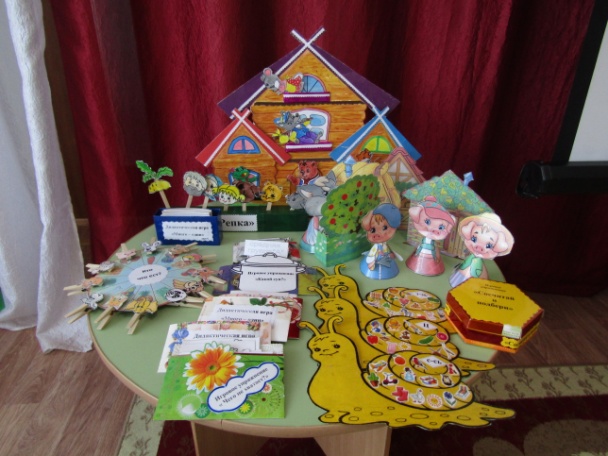 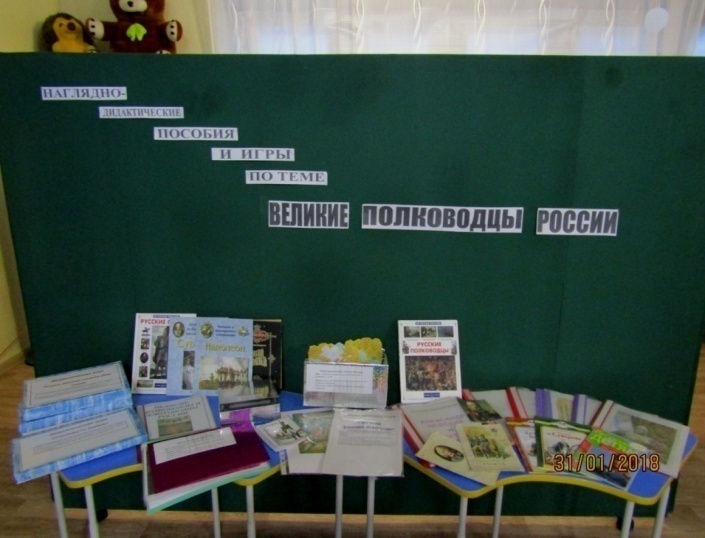 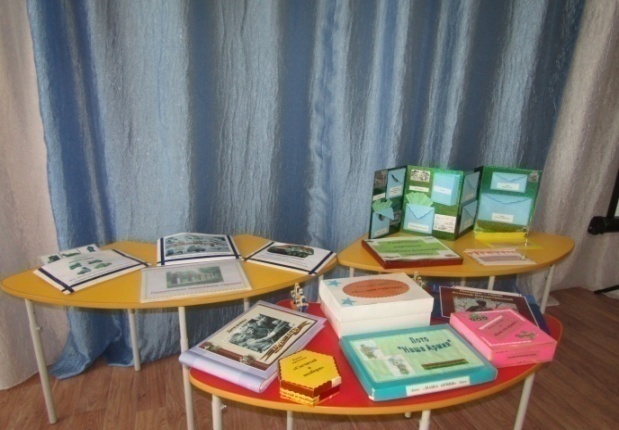 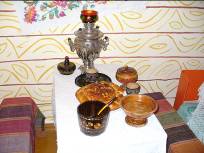 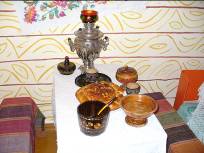 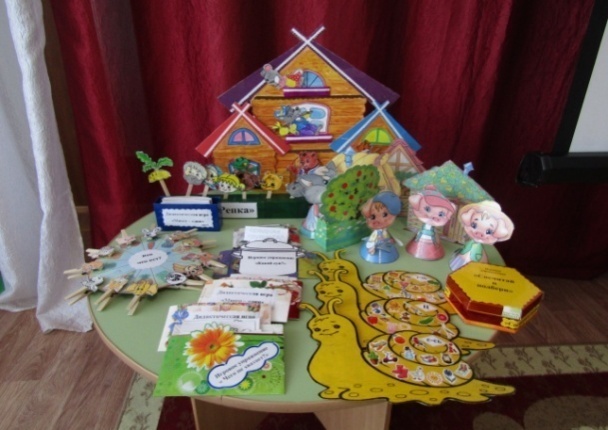 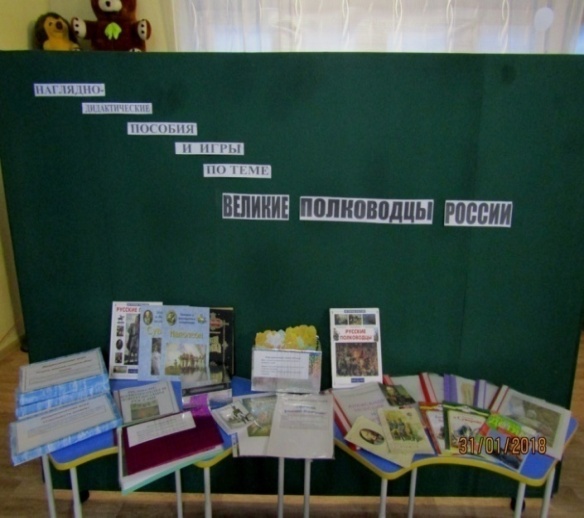 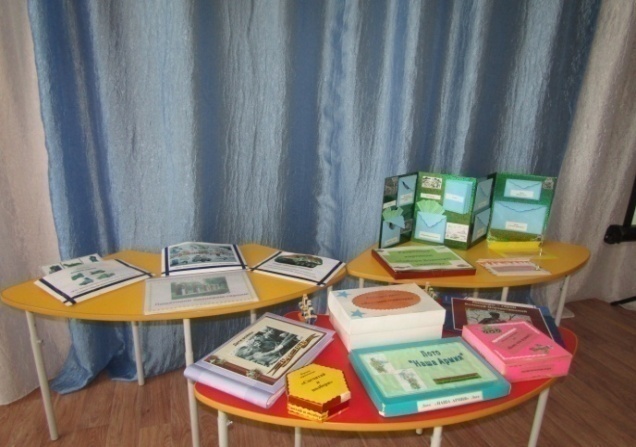 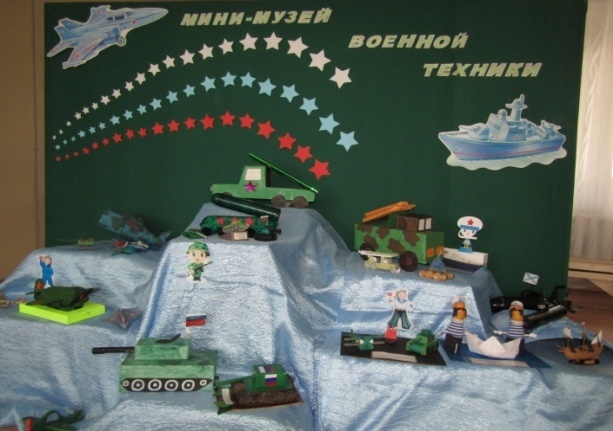 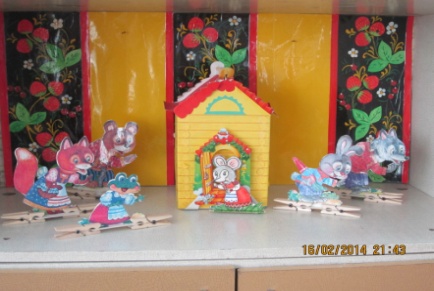 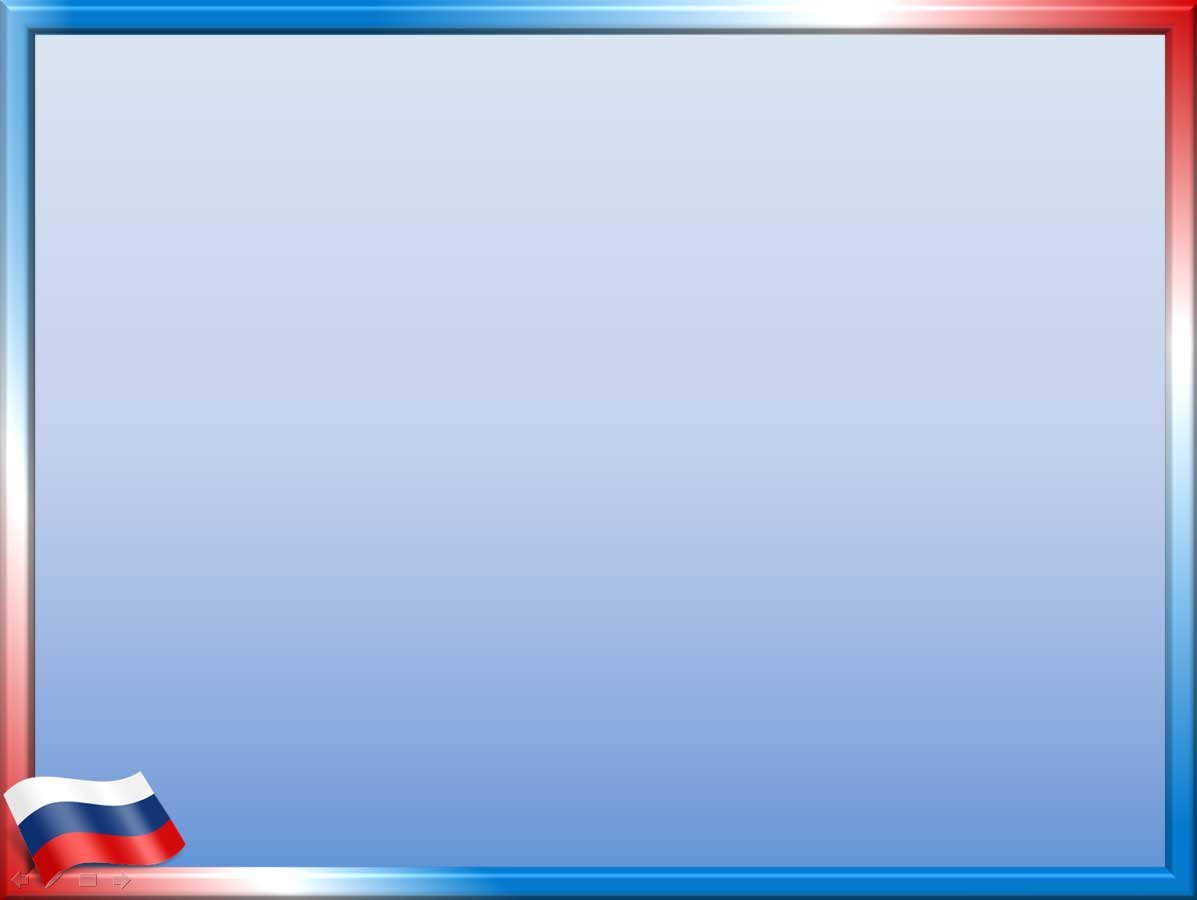 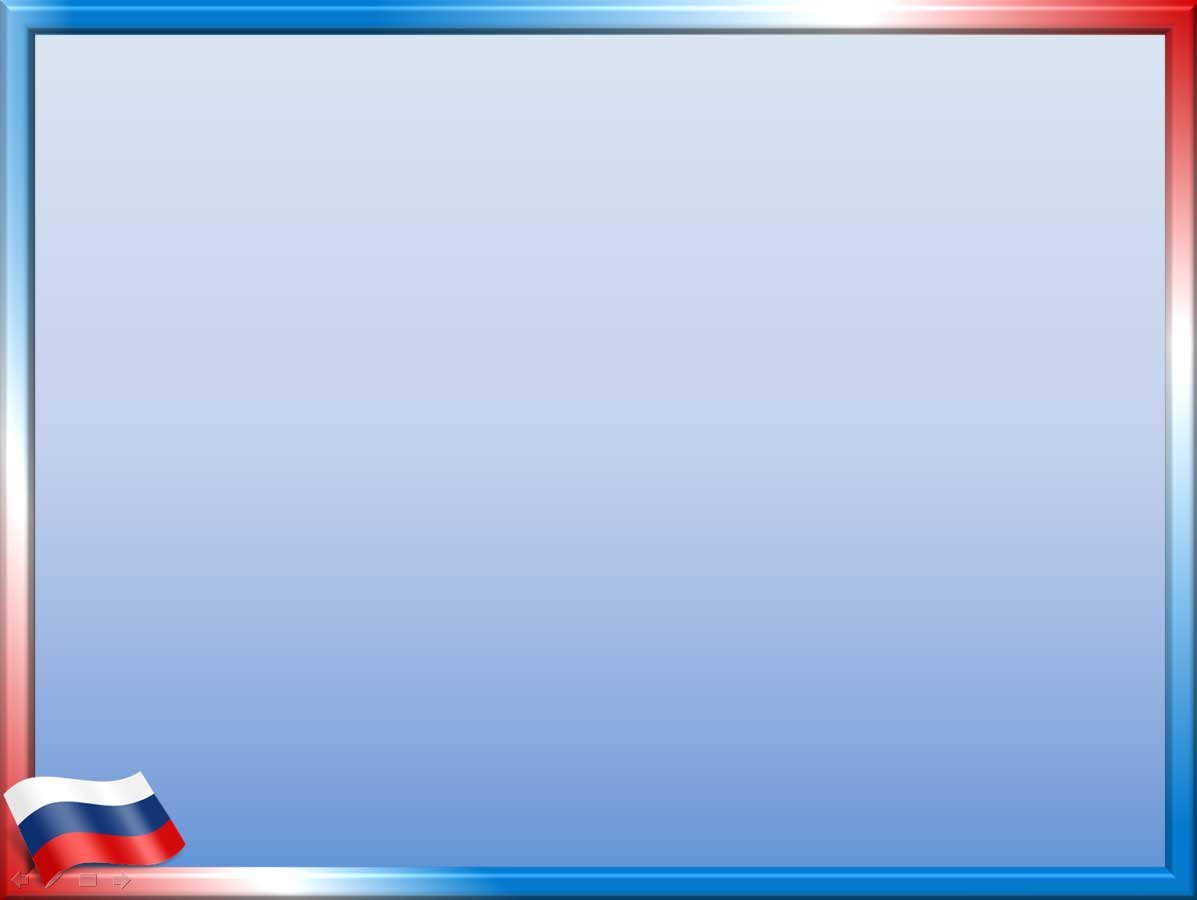 Профессиональная общность
(формы работы с педагогами: семинары-практикумы, квесты, викторины)
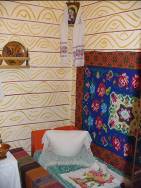 Воспитательная среда ДОО
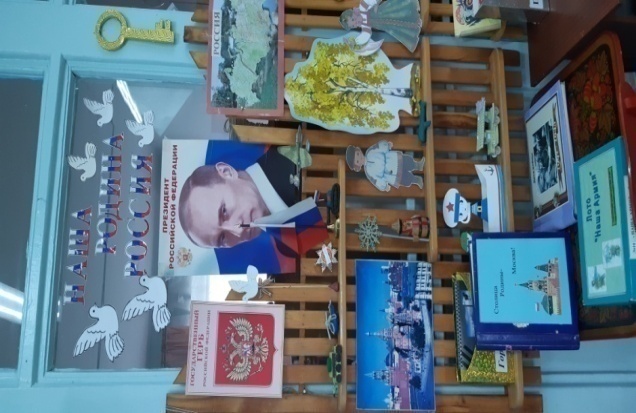 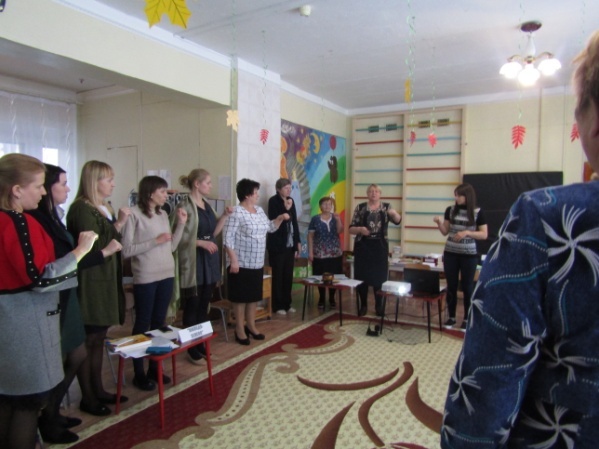 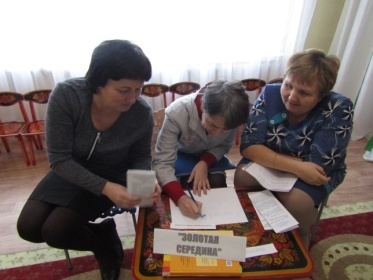 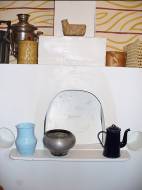 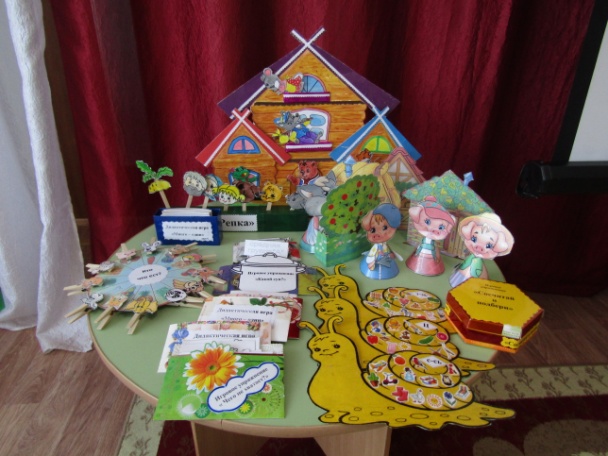 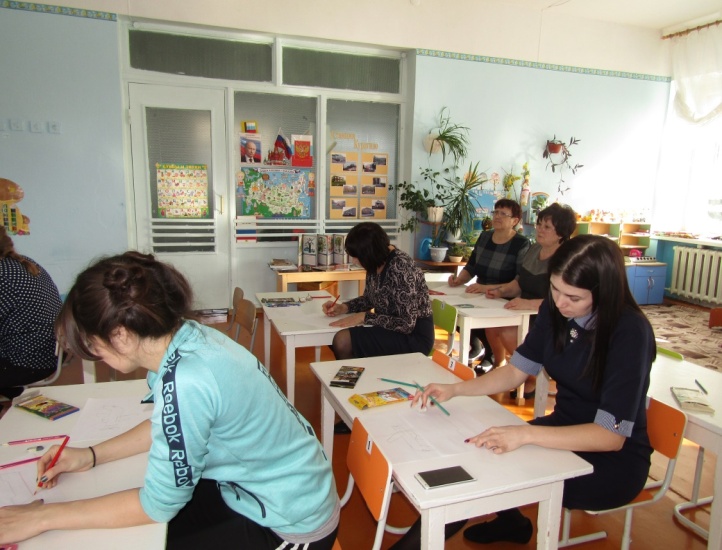 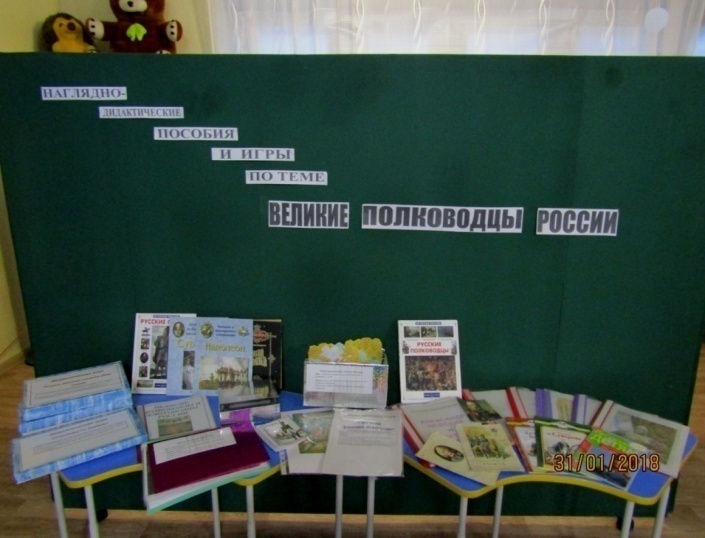 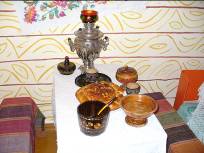 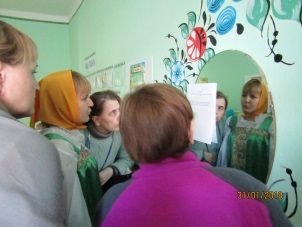 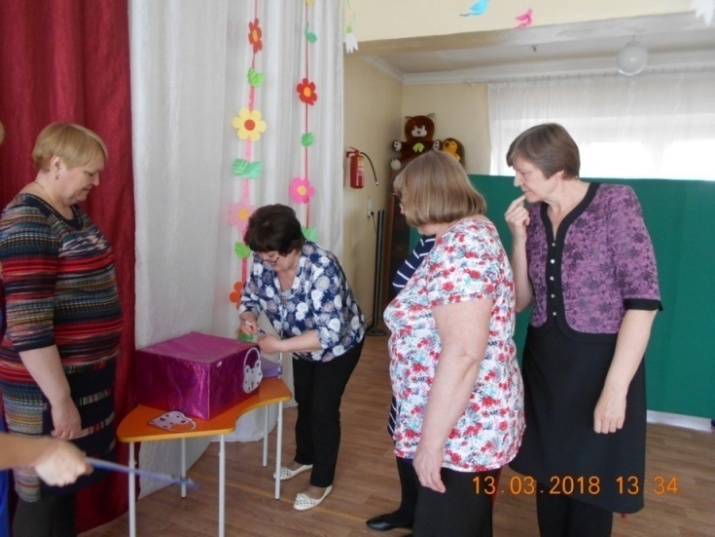 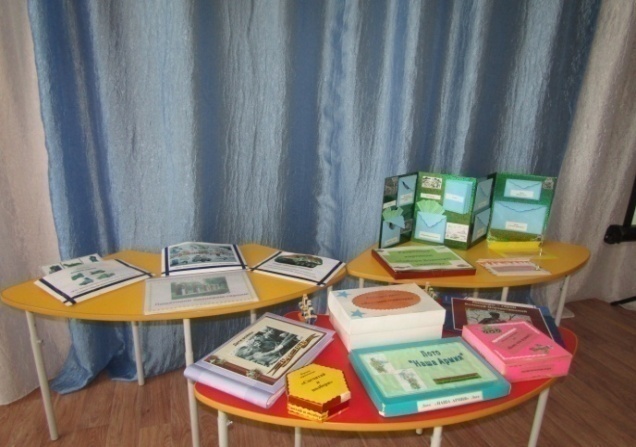 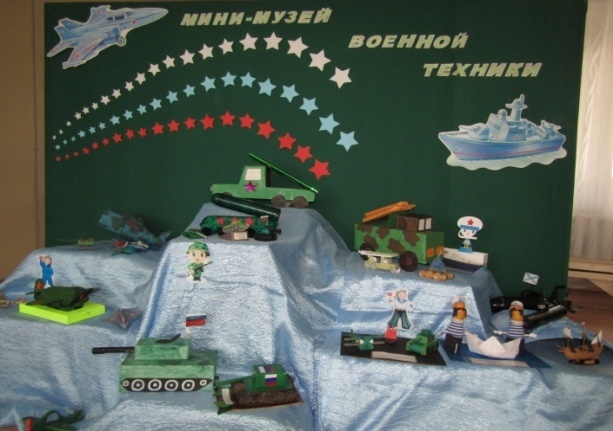 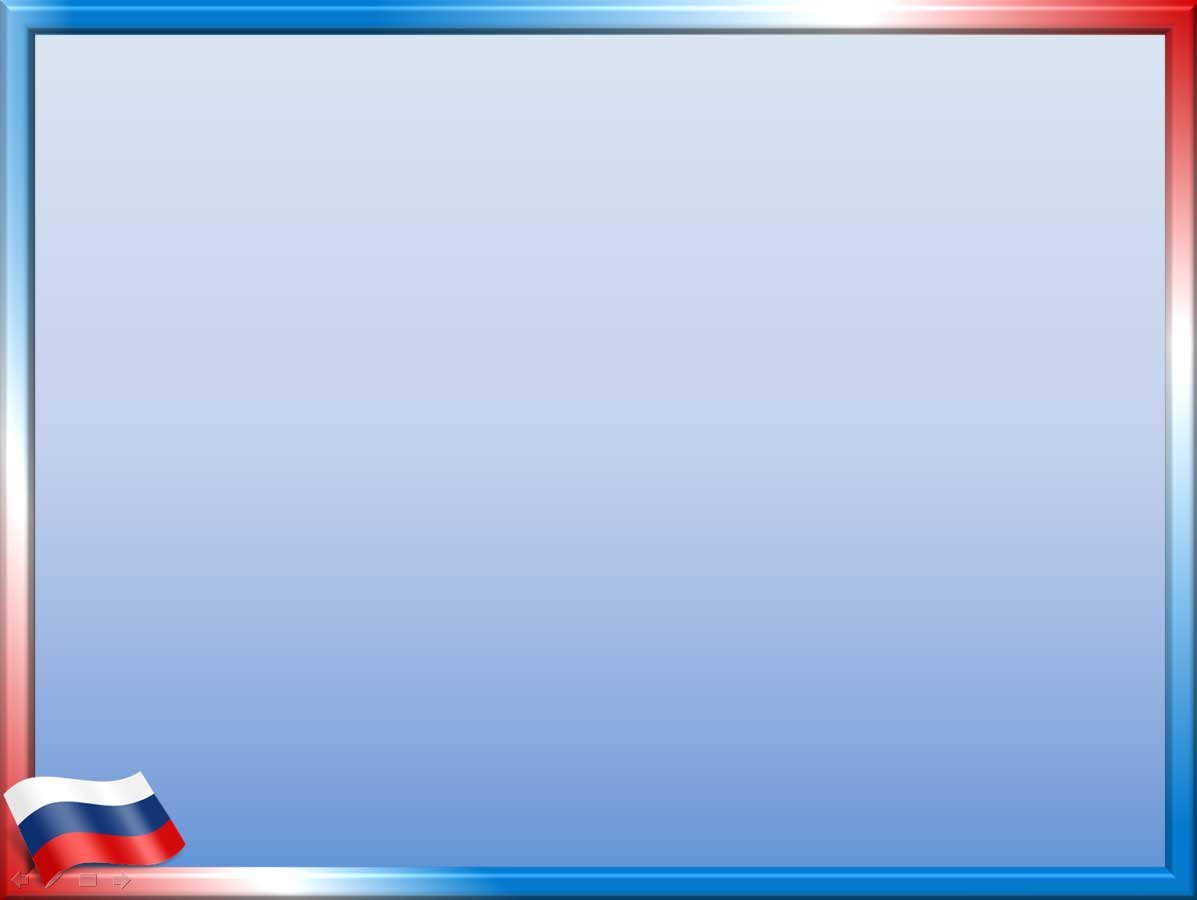 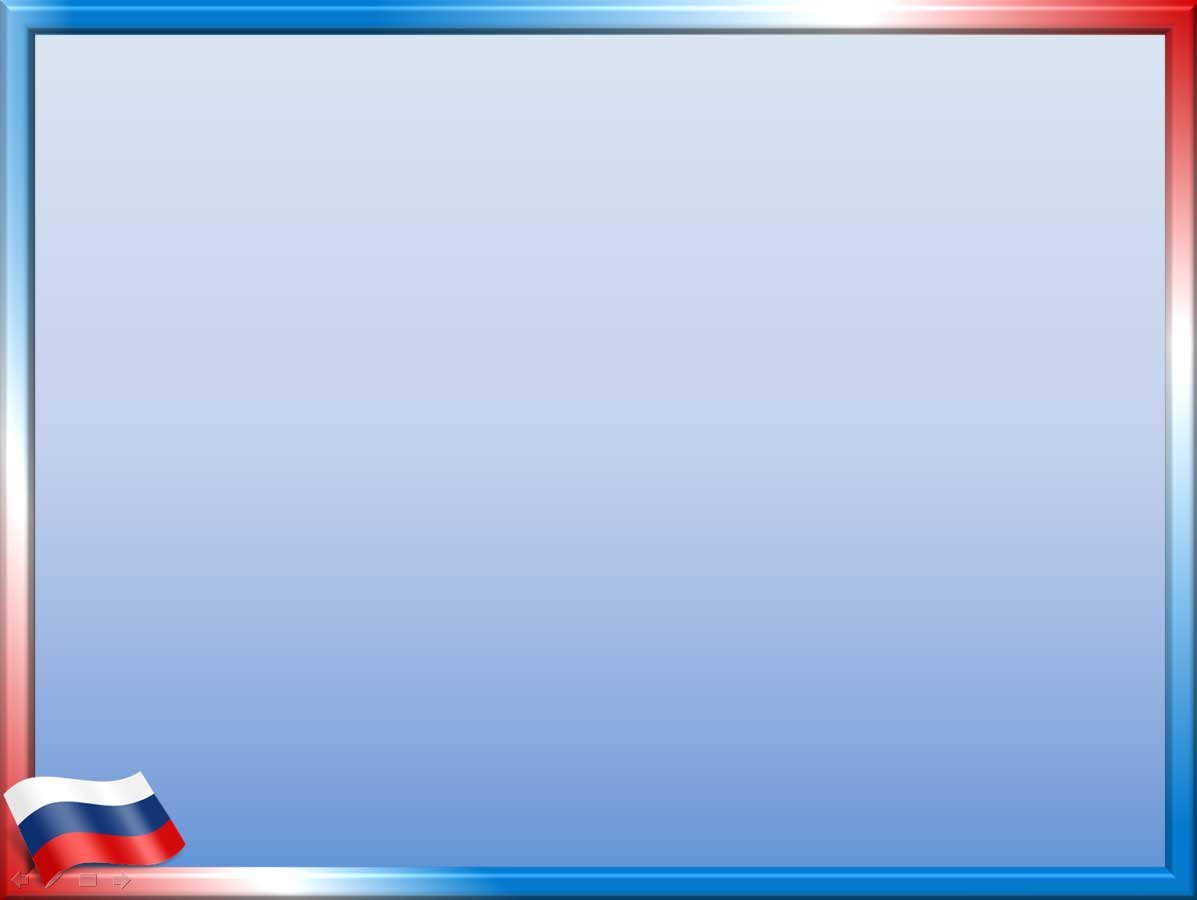 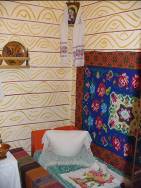 Профессионально-родительская общность
(совместные праздники,  мастер-классы, выставки, конкурсы)
Воспитательная среда ДОО
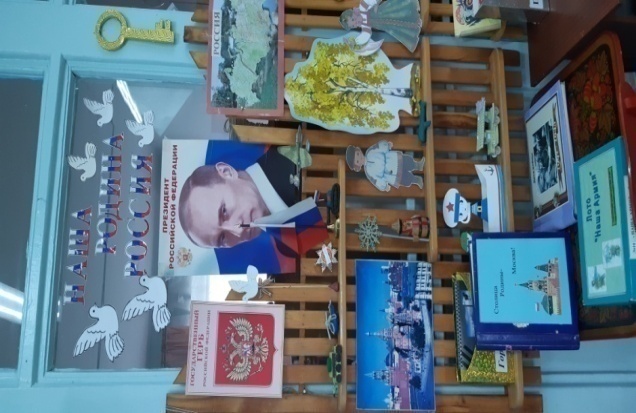 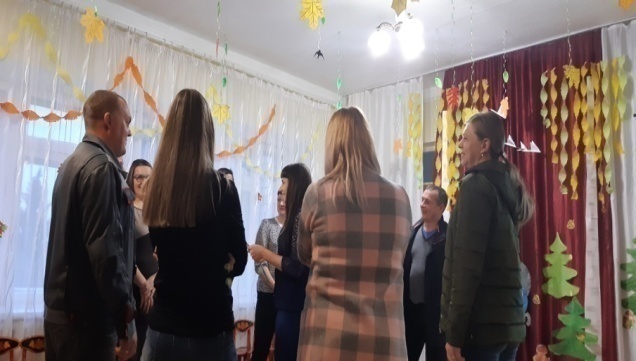 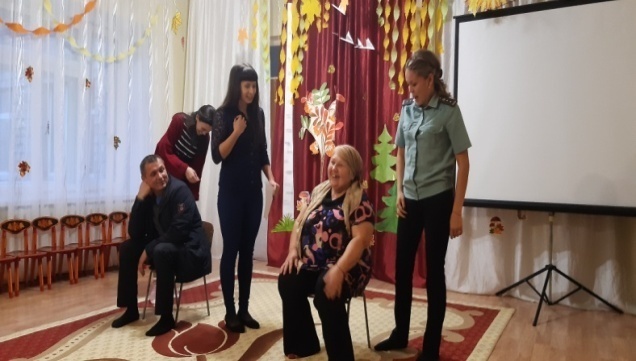 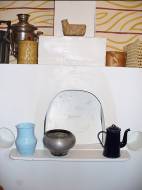 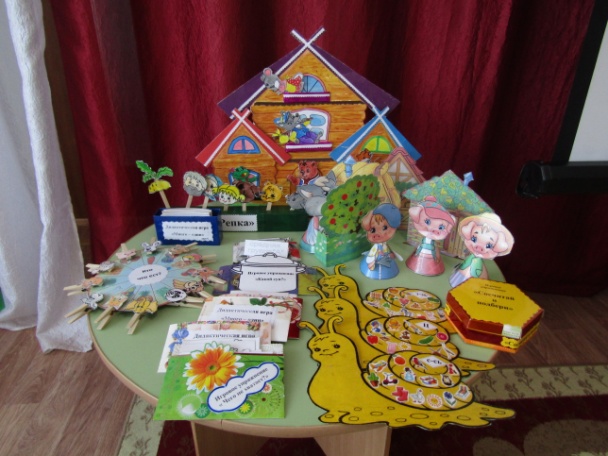 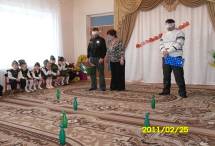 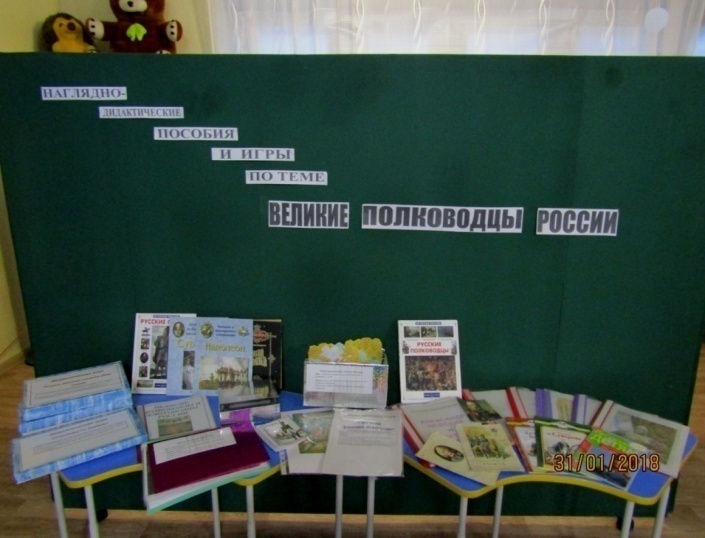 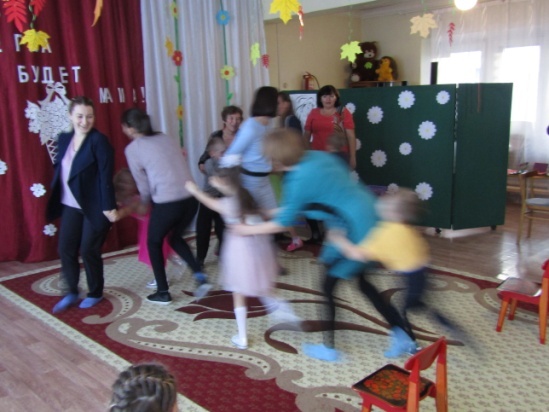 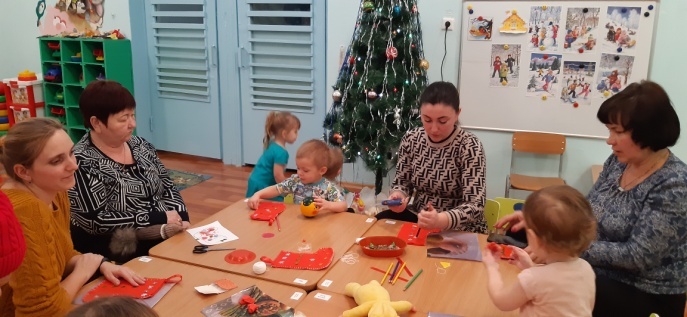 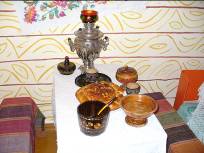 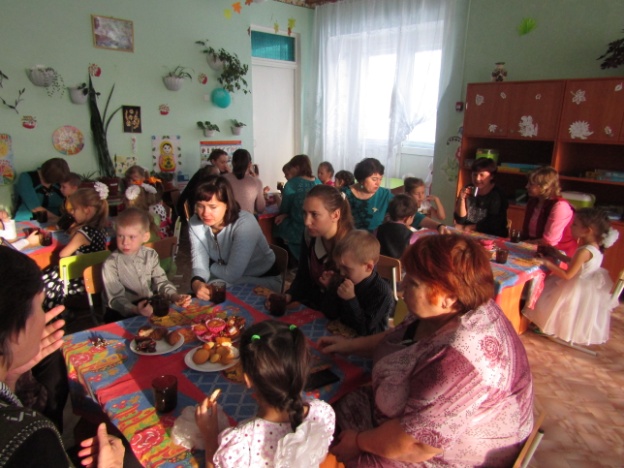 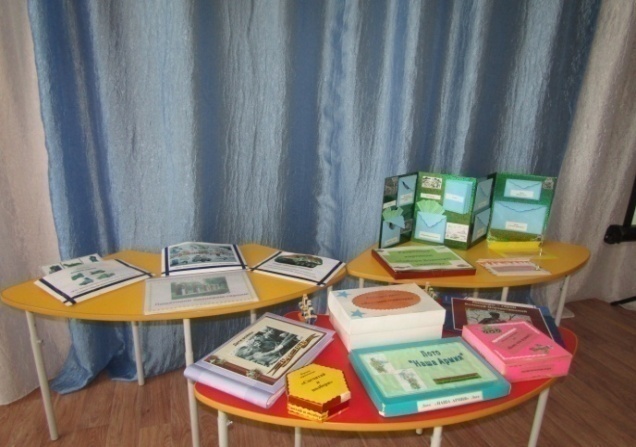 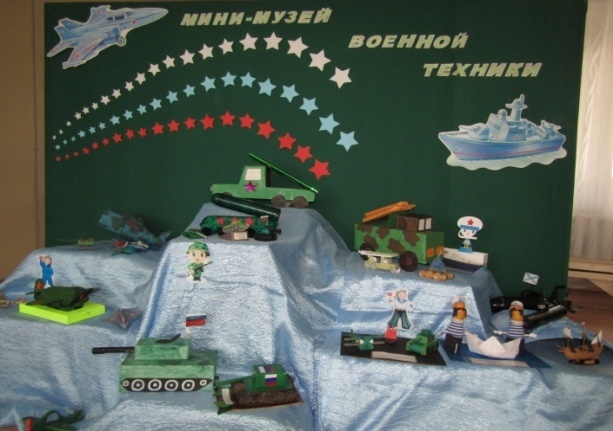 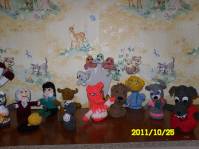 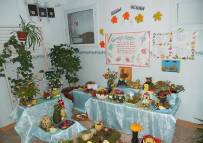 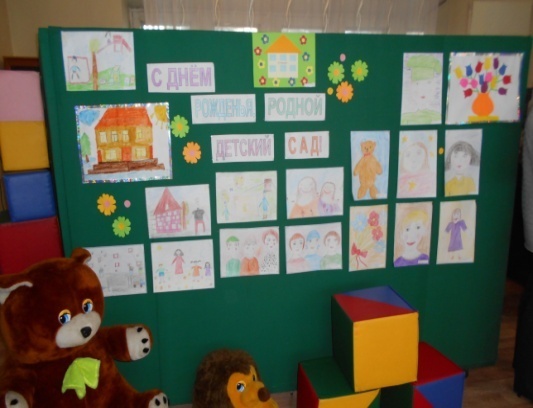 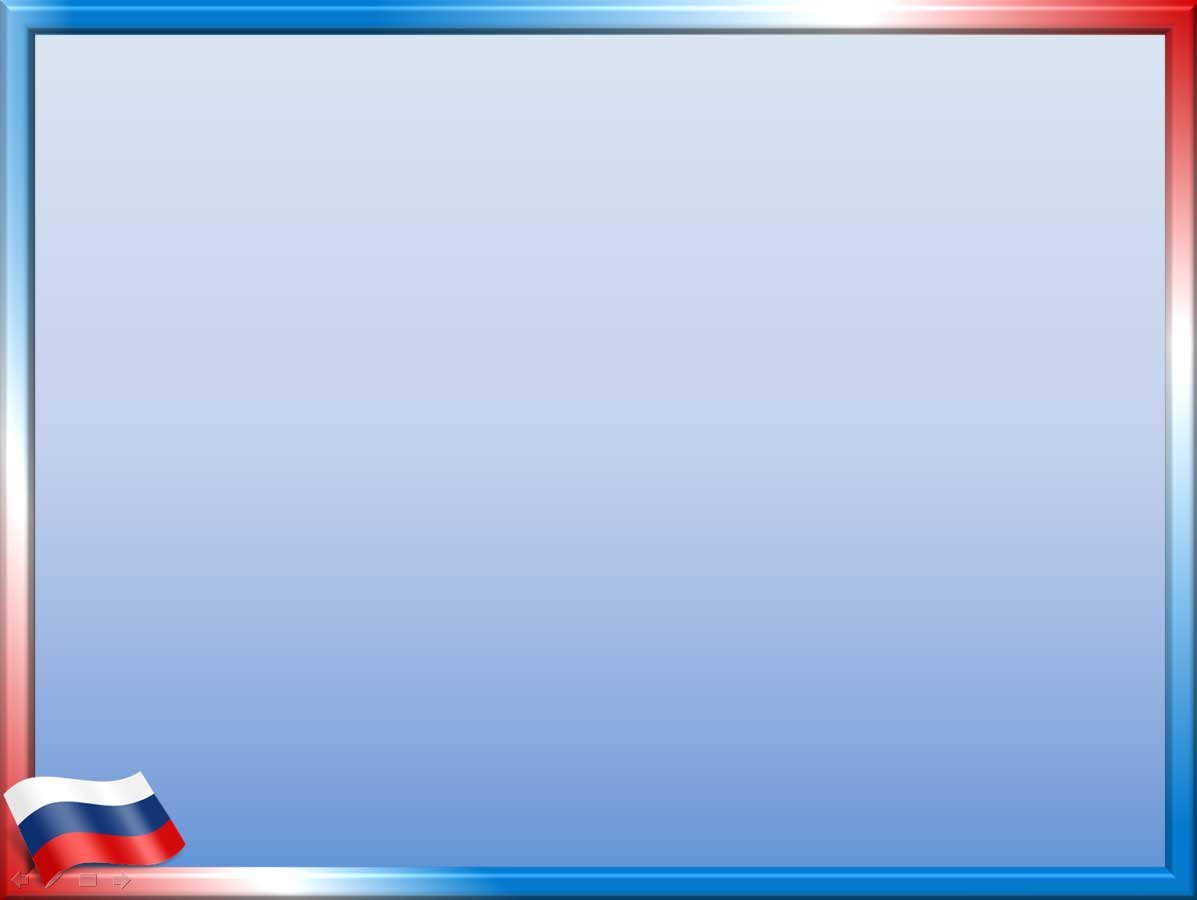 Детско-взрослая общность
(дидактические, сюжетно-ролевые игры, проекты, квесты, викторины, экскурсии)
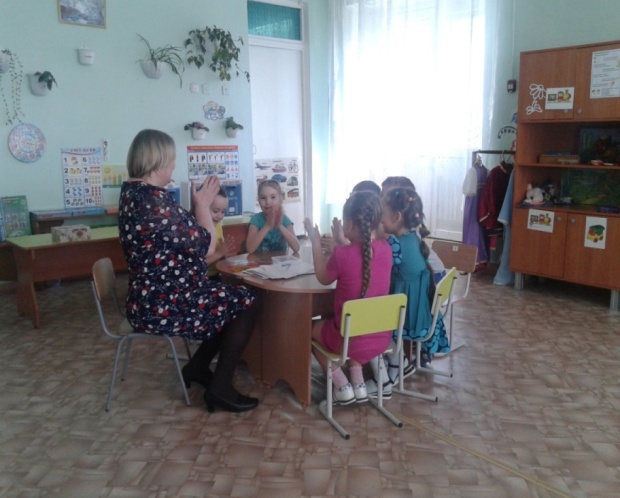 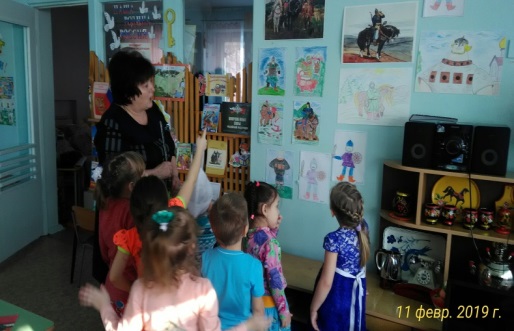 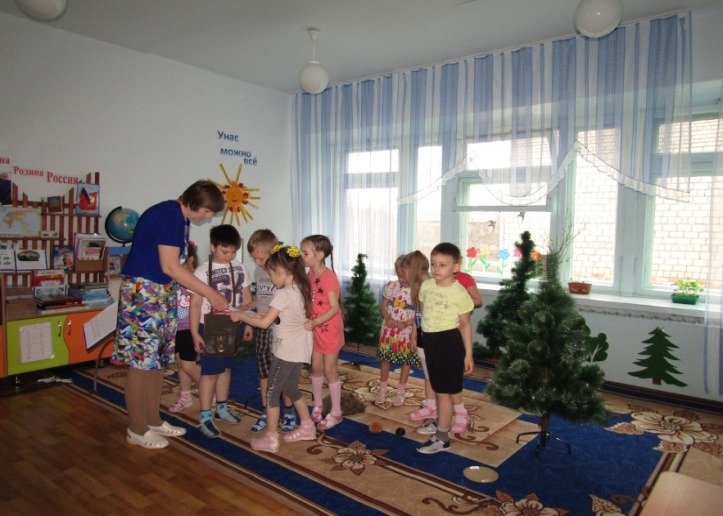 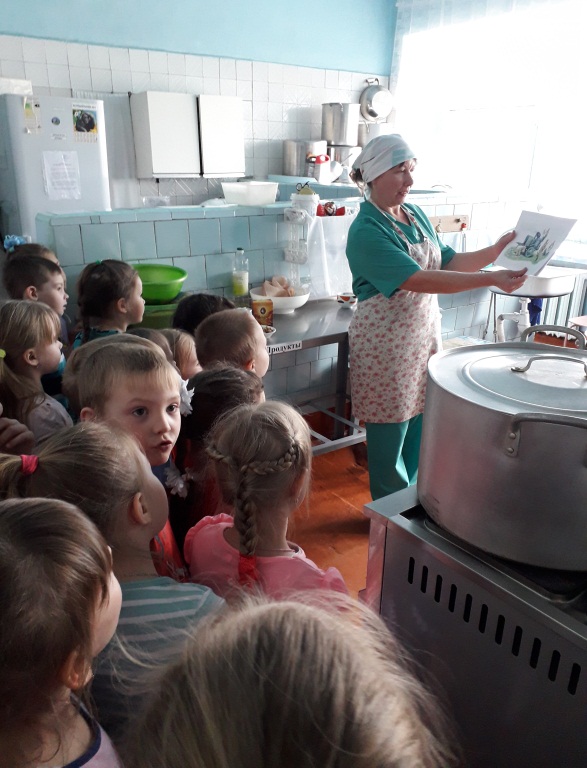 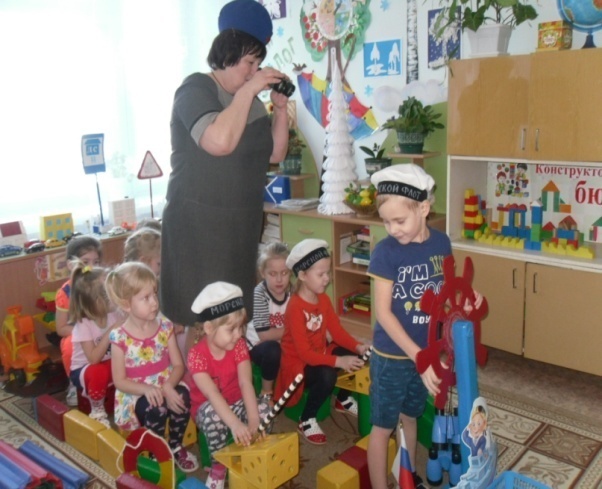 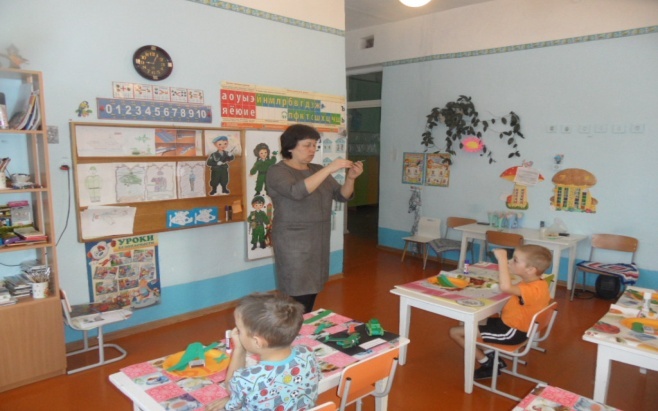 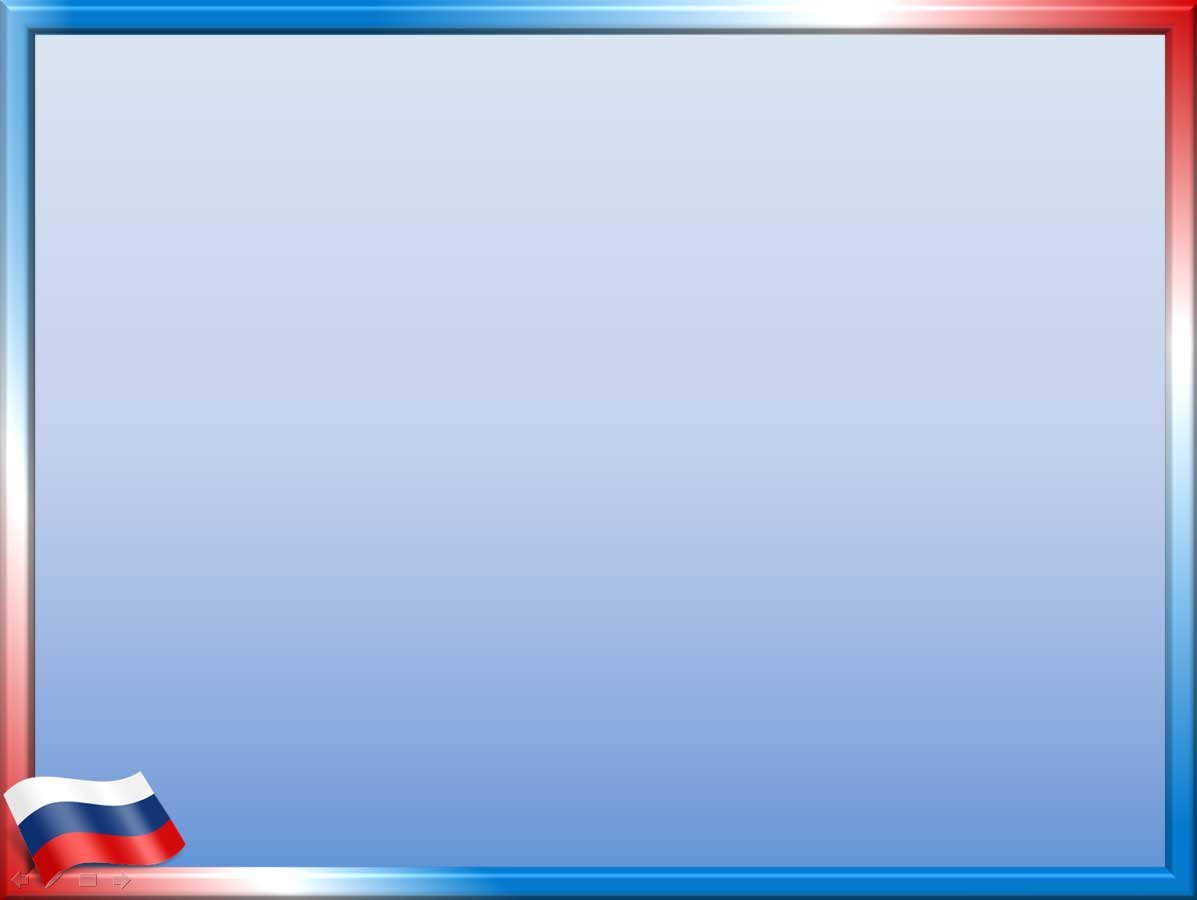 Детская общность
(игровая деятельность)
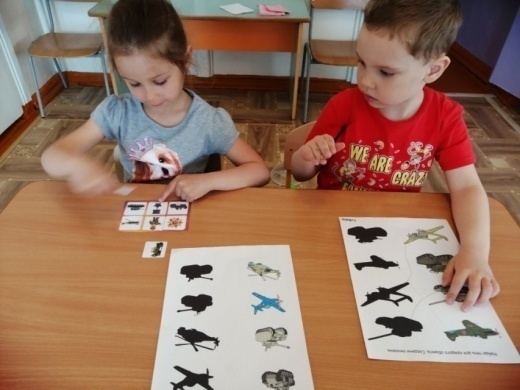 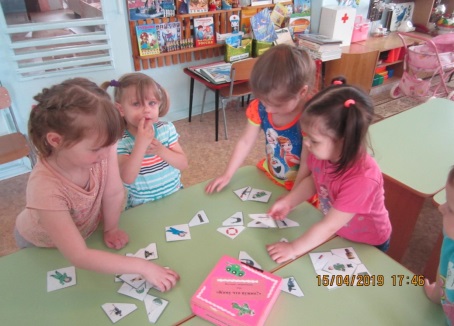 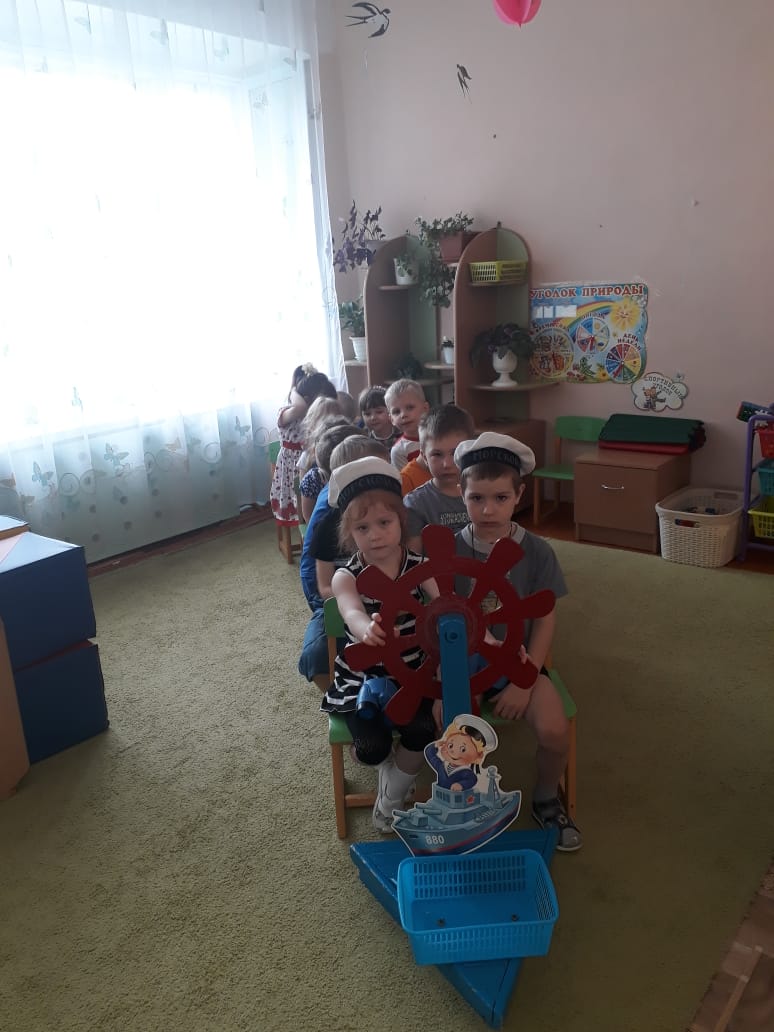 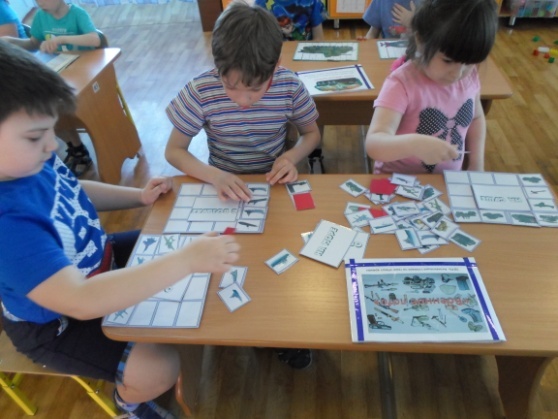 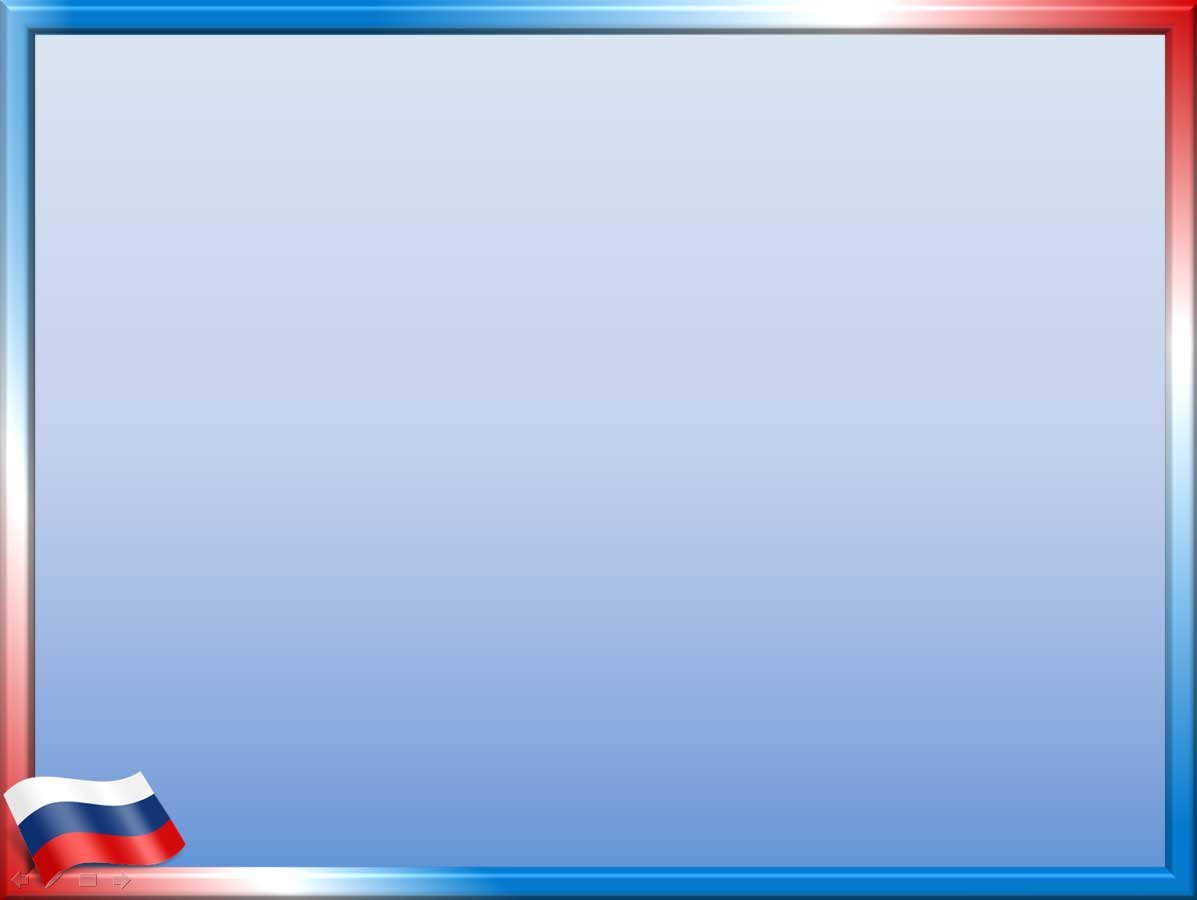 Взаимодействие с социальными партнёрами
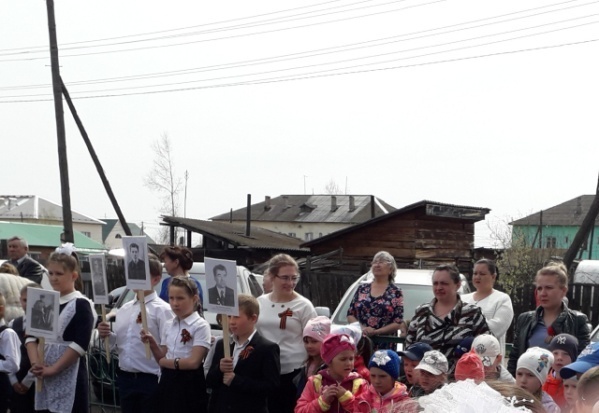 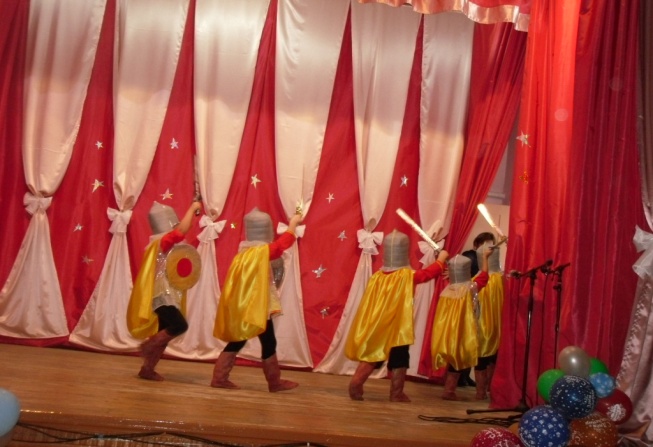 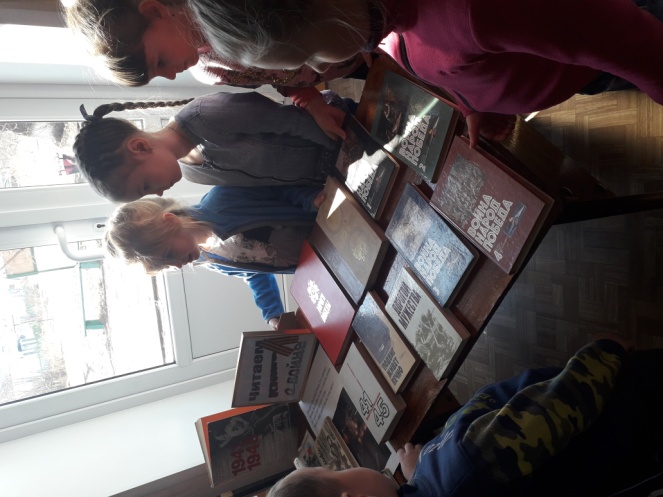 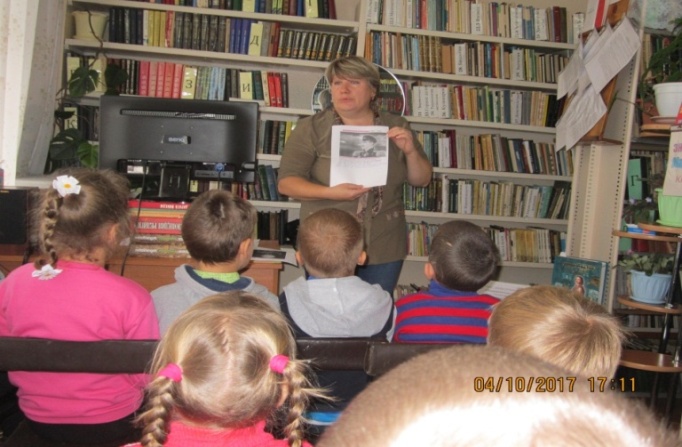 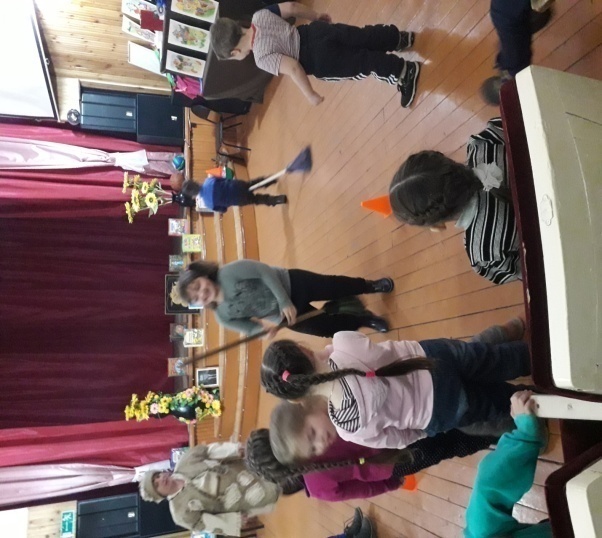 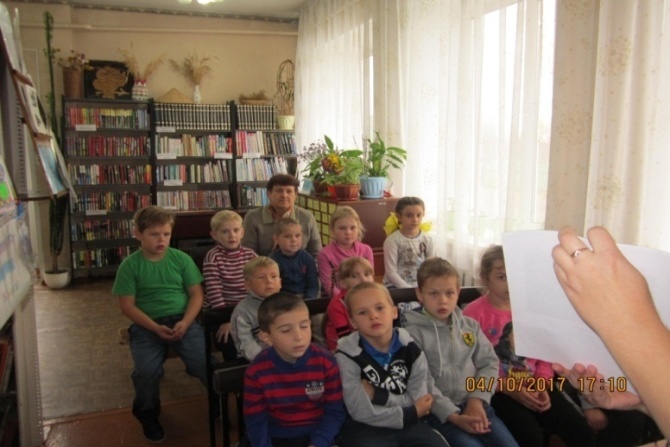 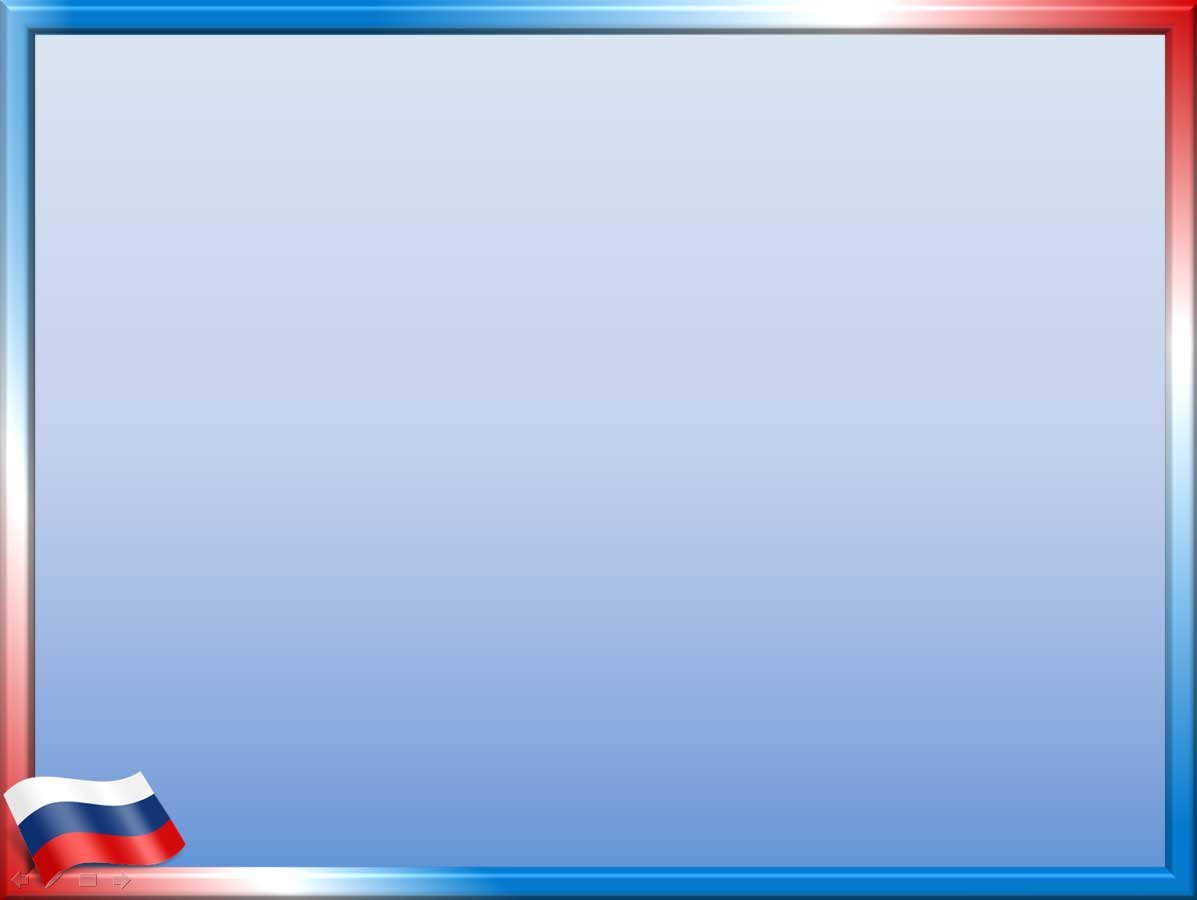 Фольклор, как средство воспитания дошкольников 
по ознакомлению с историей и культурой нашего народа
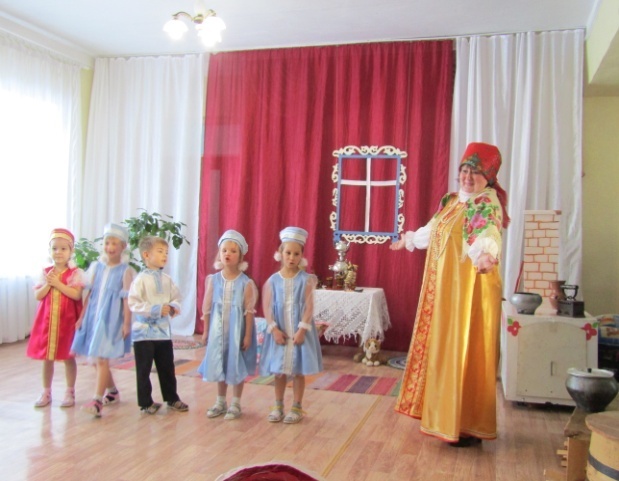 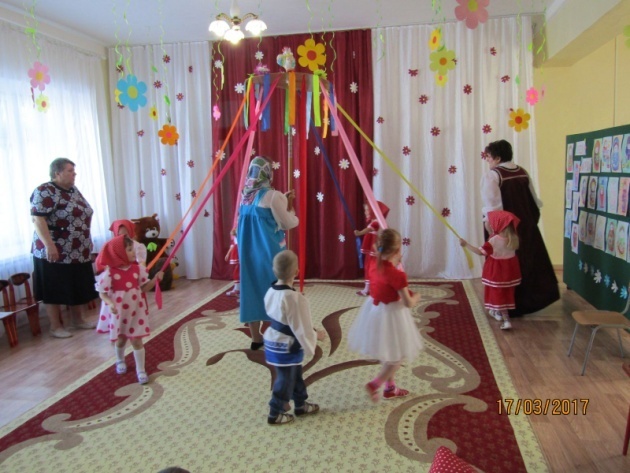 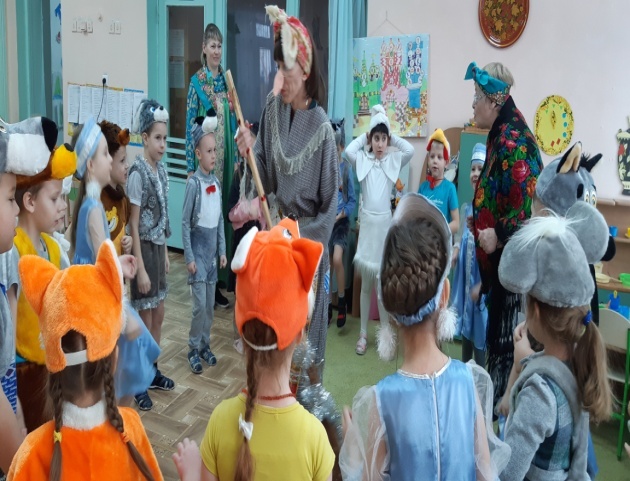 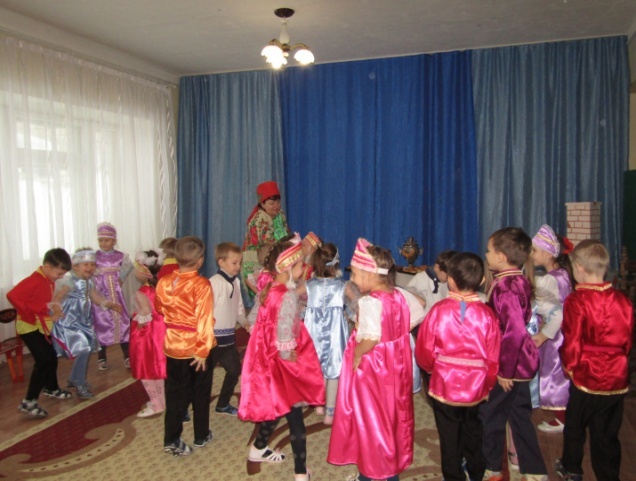 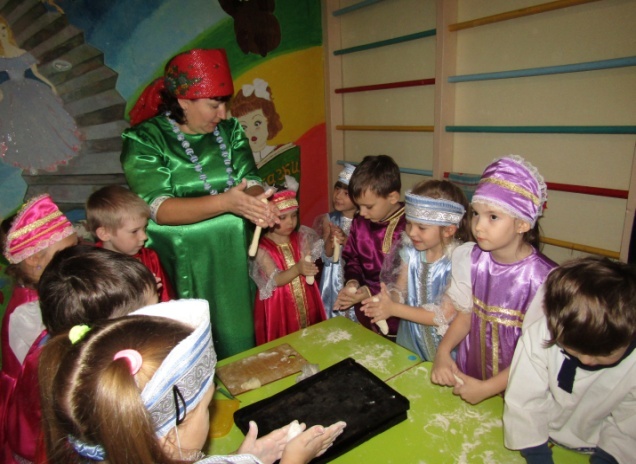 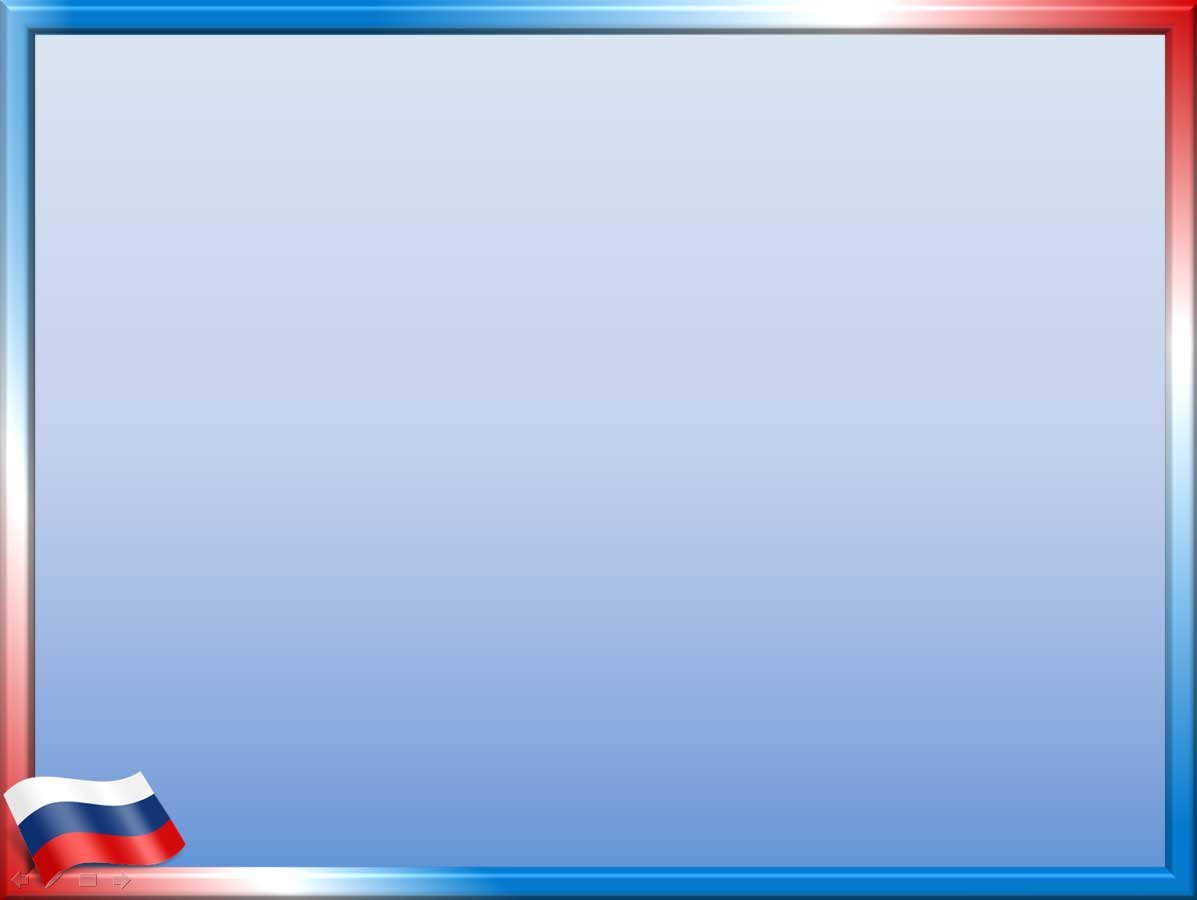 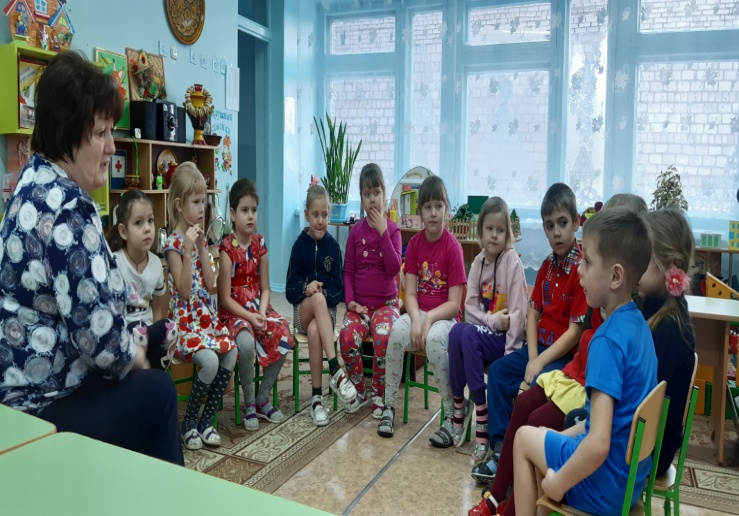 Групповые традиции
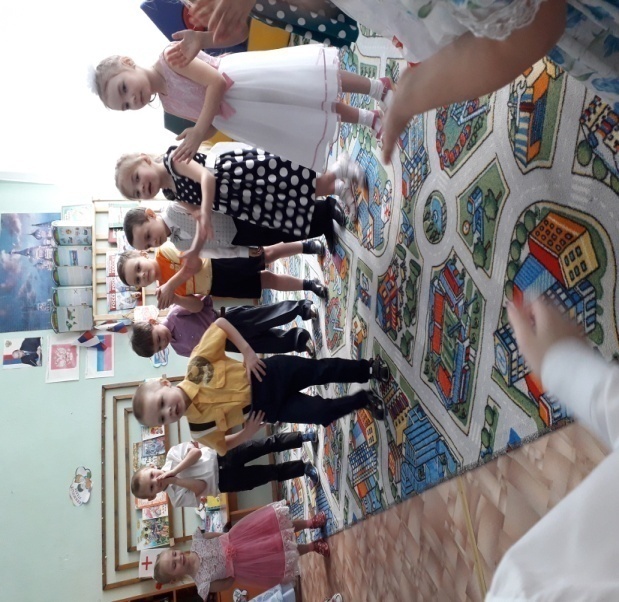 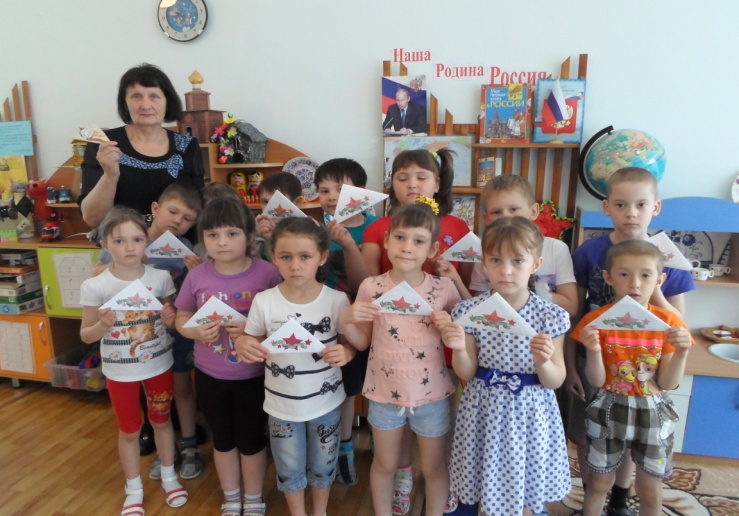 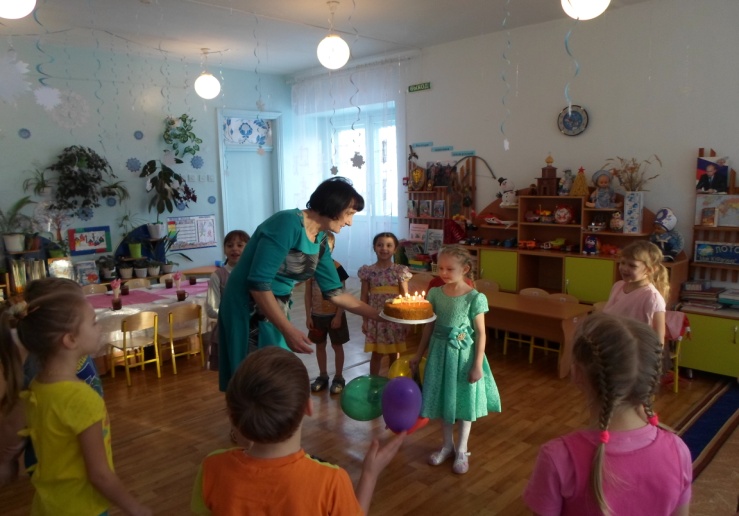 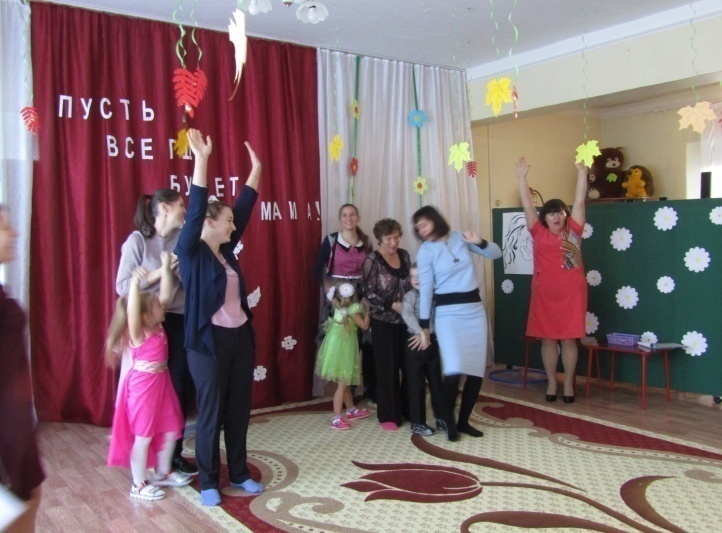 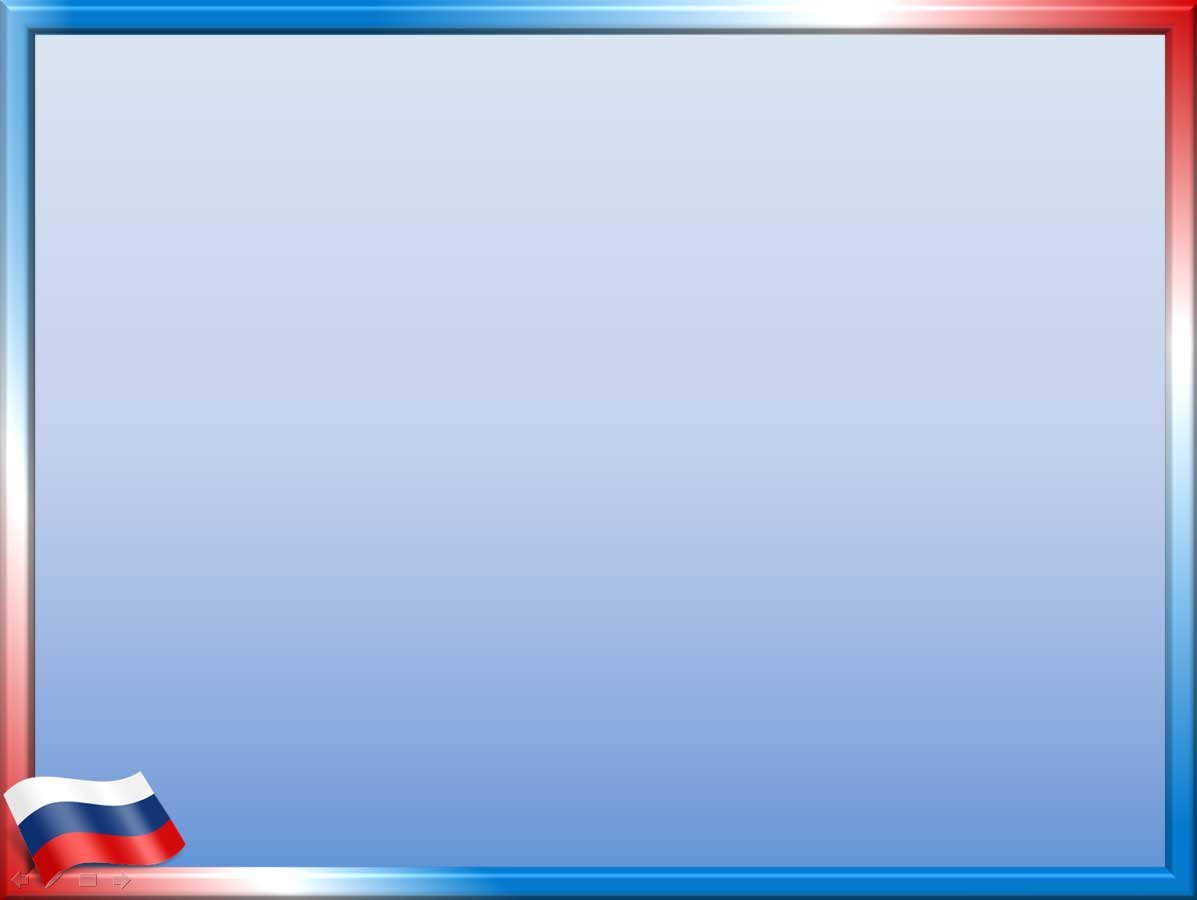 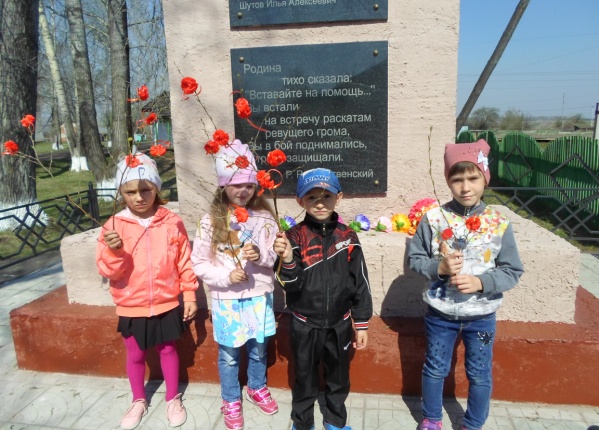 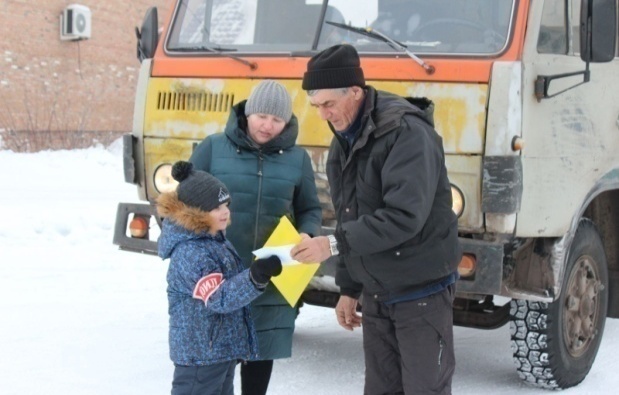 Общекультурные 
традиции
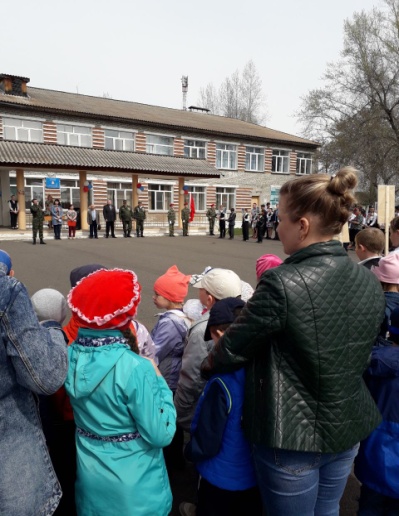 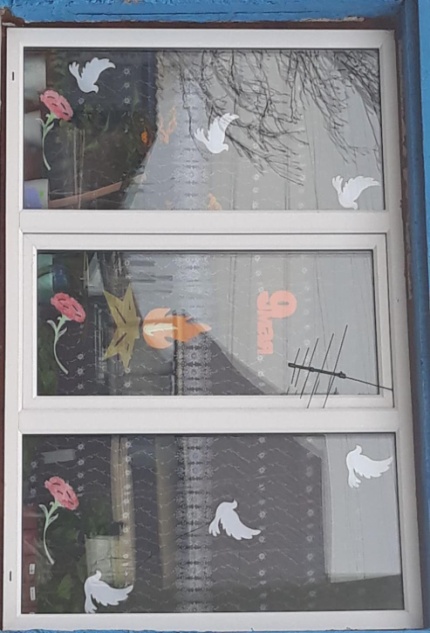 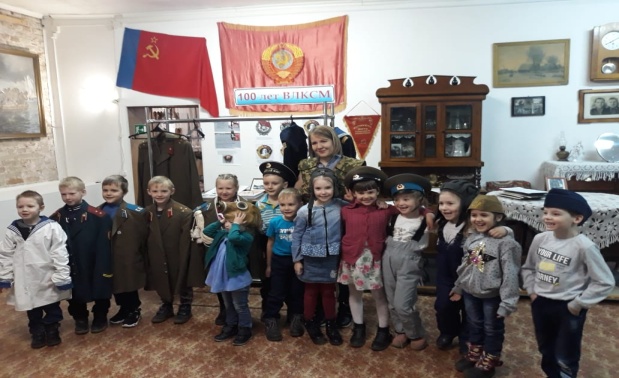 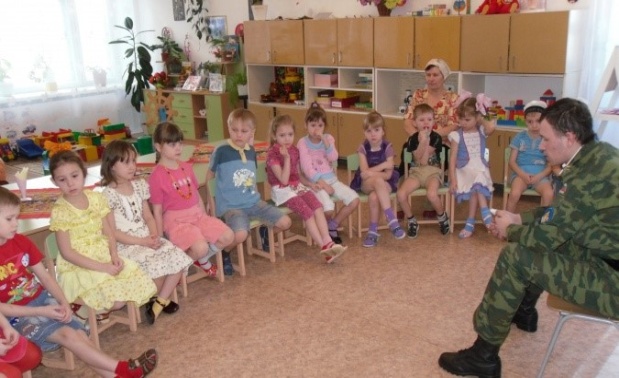 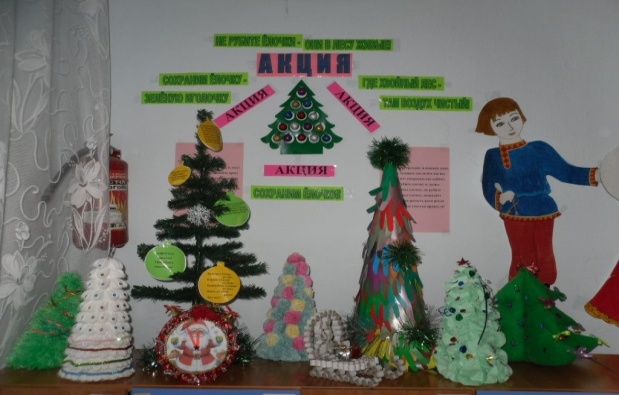 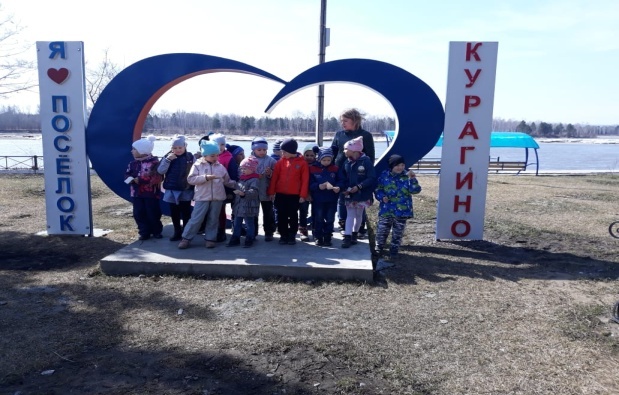 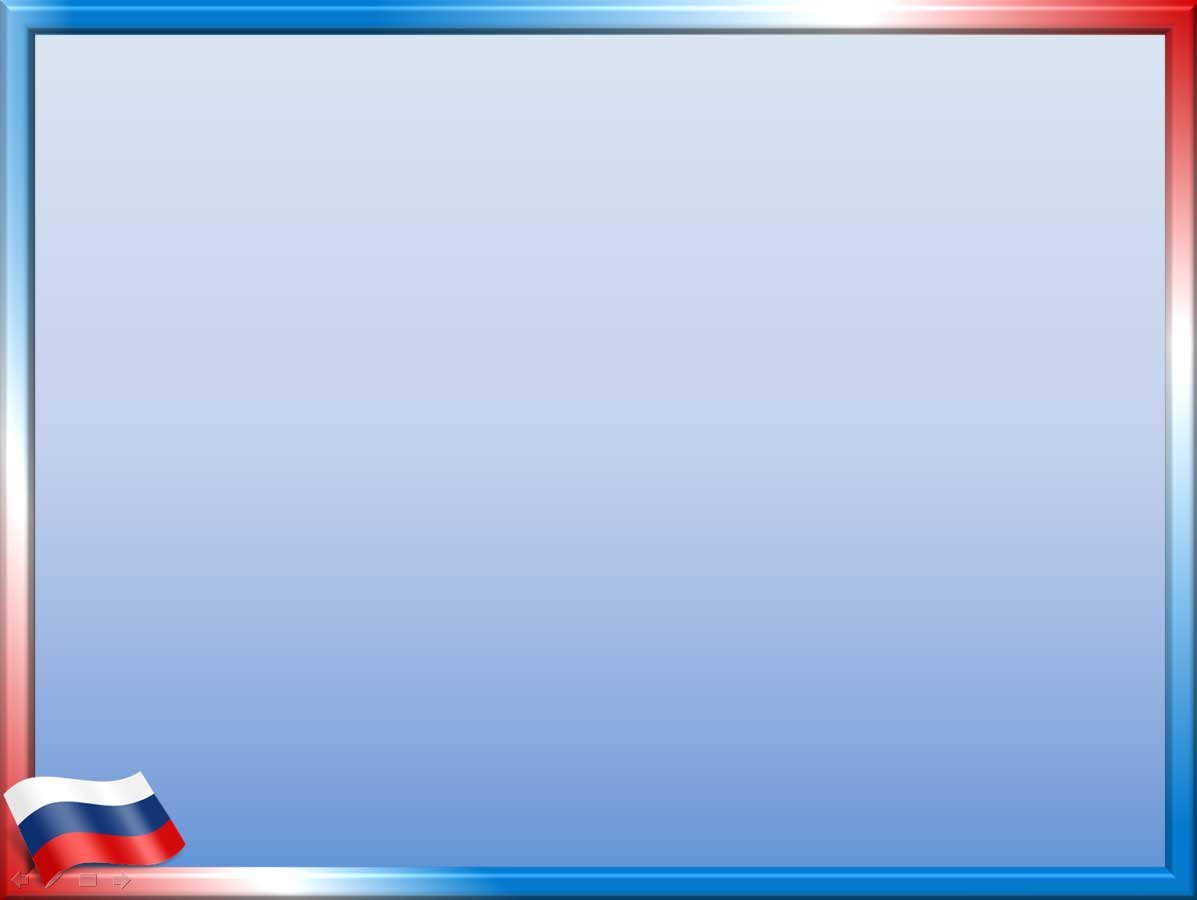 День знаний
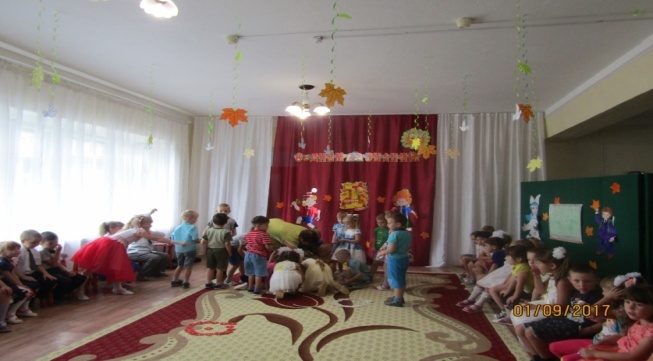 Праздники
День дошкольного работника
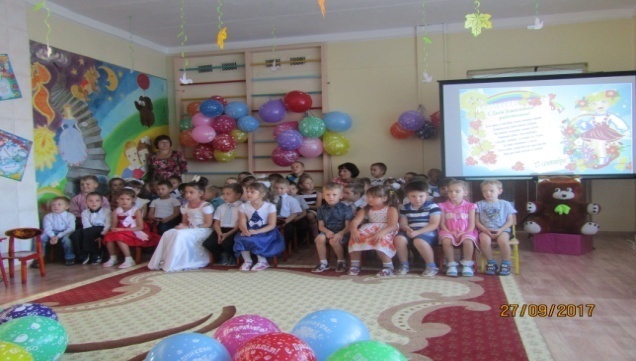 День рождения детского сада
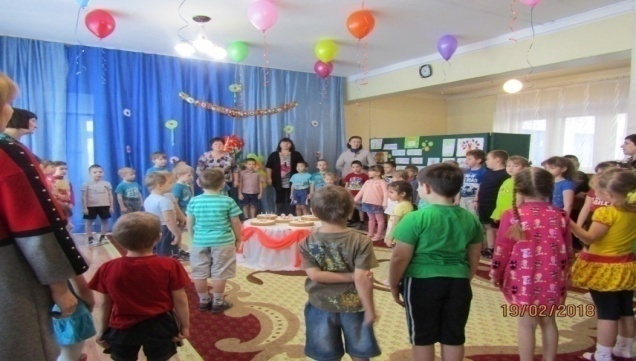 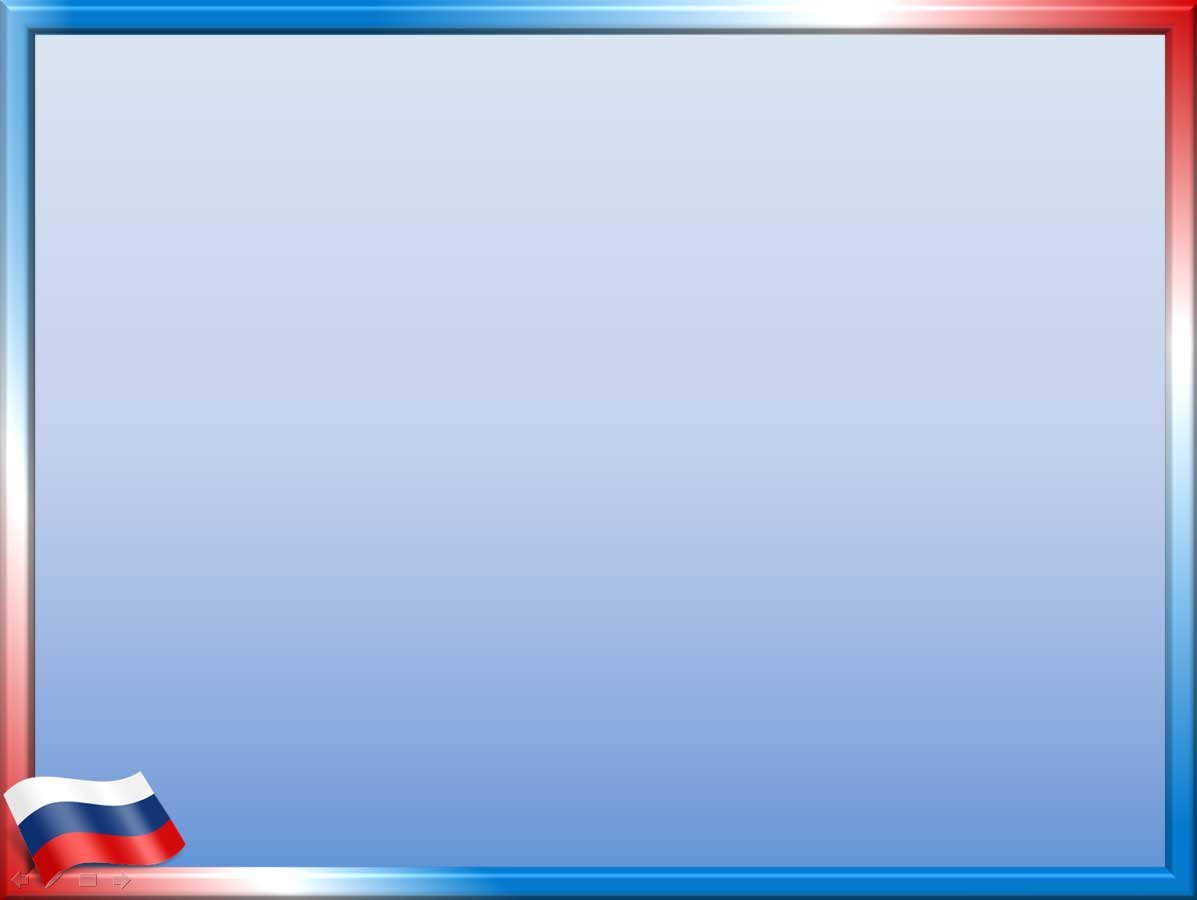 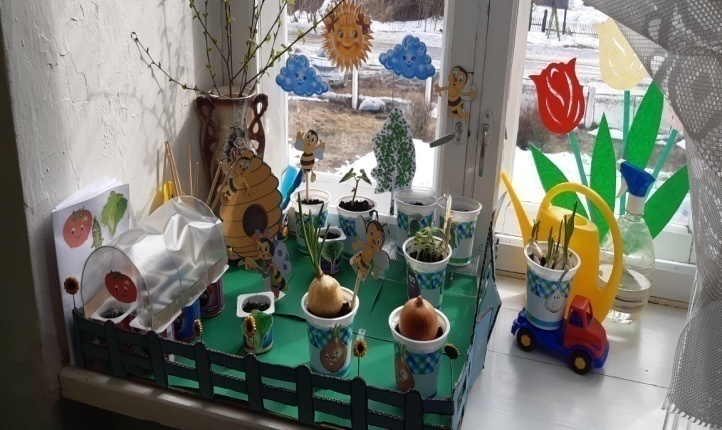 Формирование правильного и безопасного поведения в природе
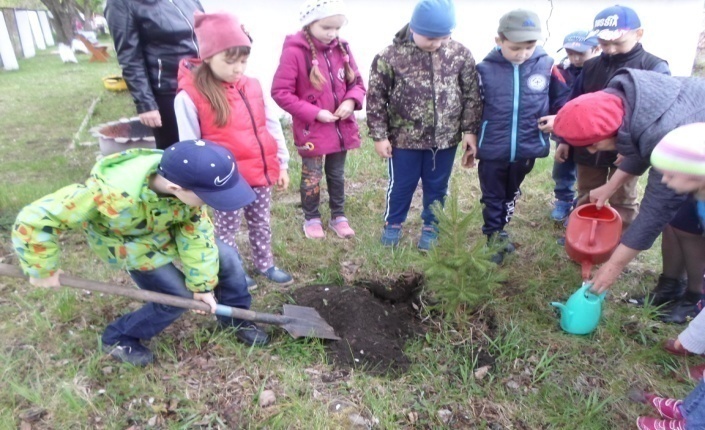 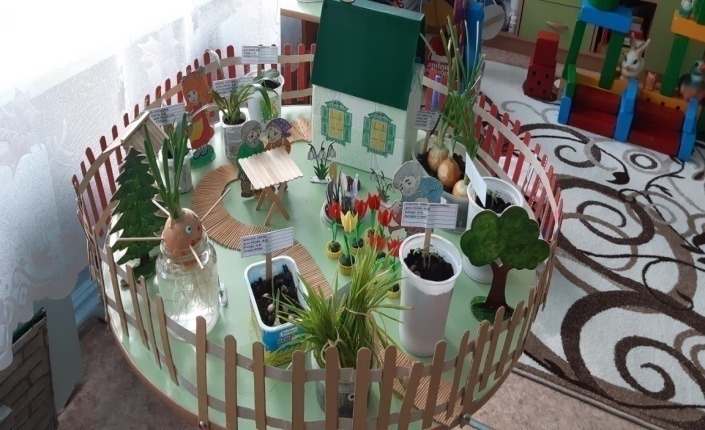 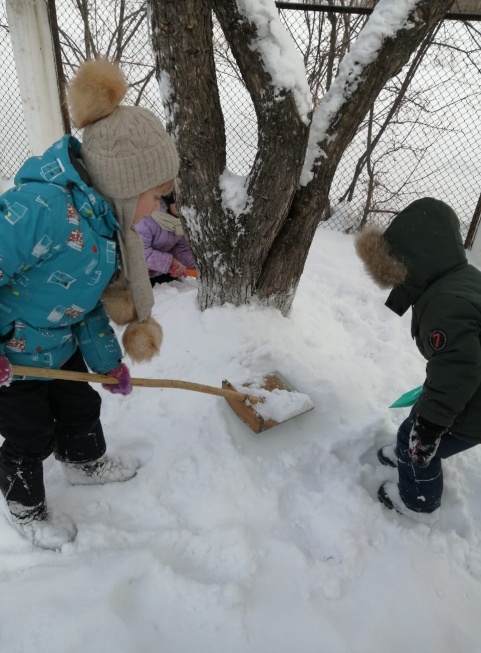 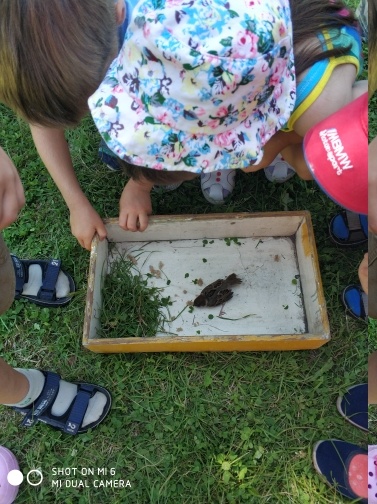 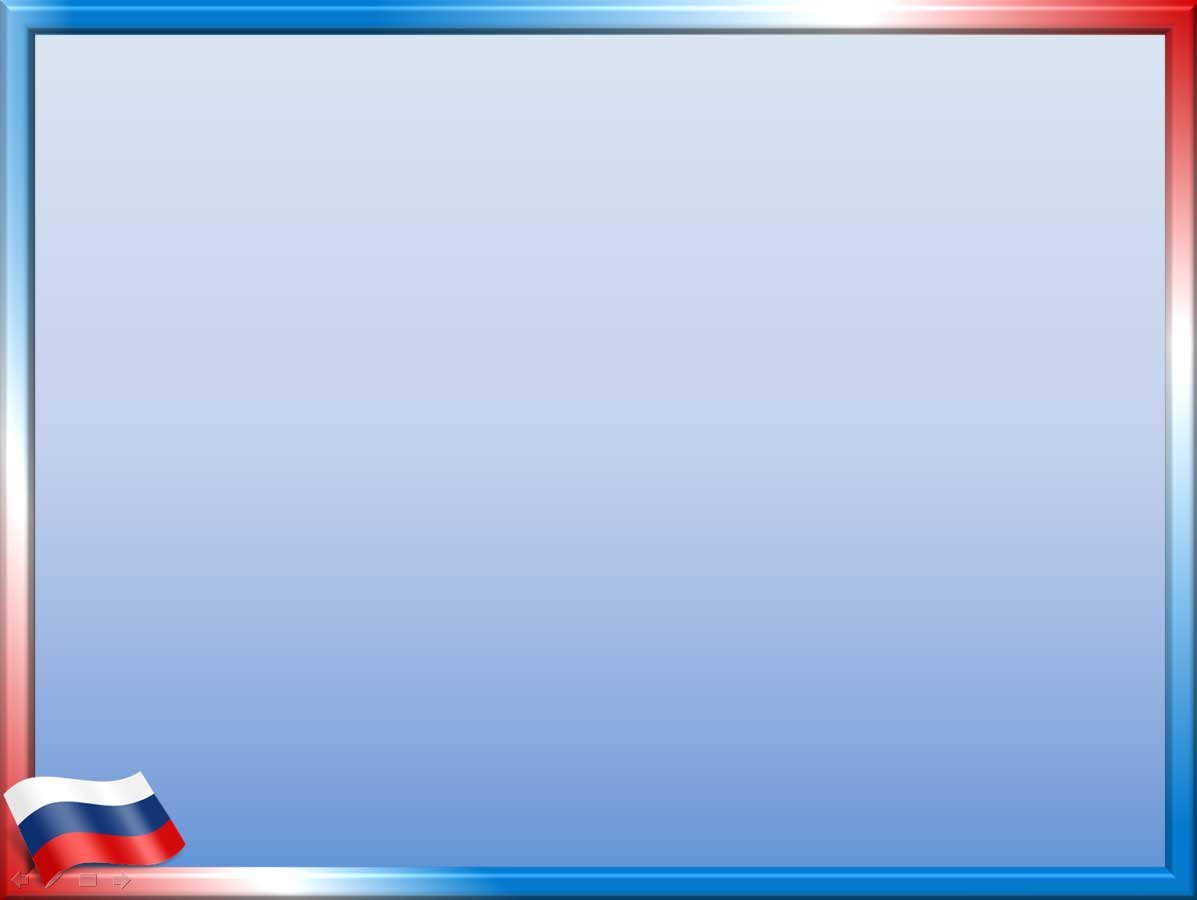 Коллективные творческие проекты
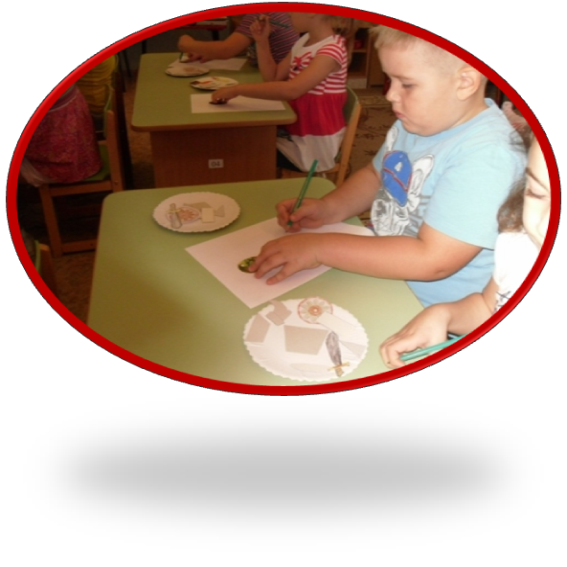 «Богатыри - защитники 
русской земли»
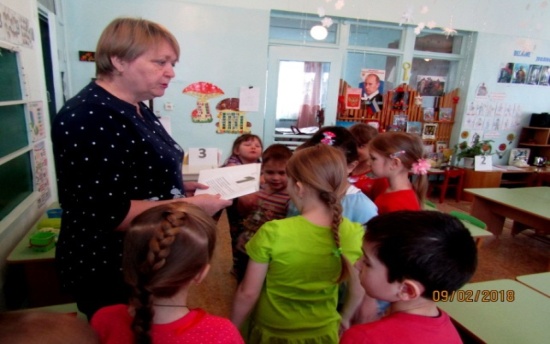 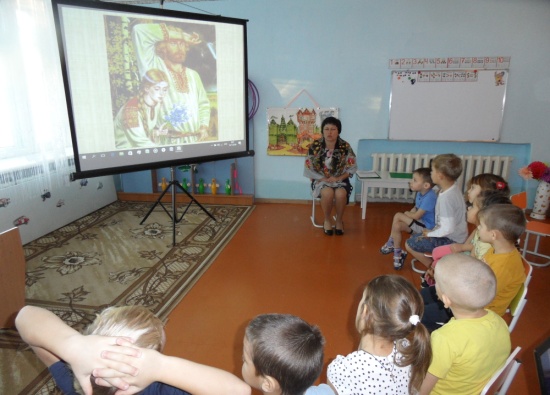 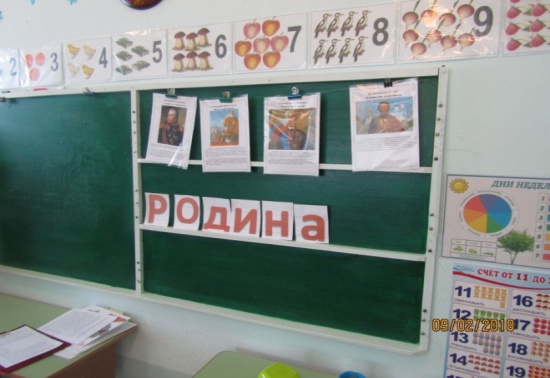 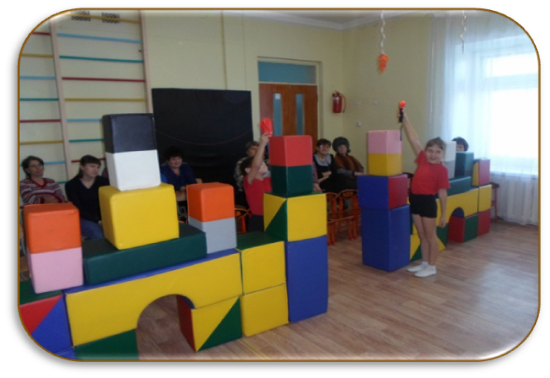 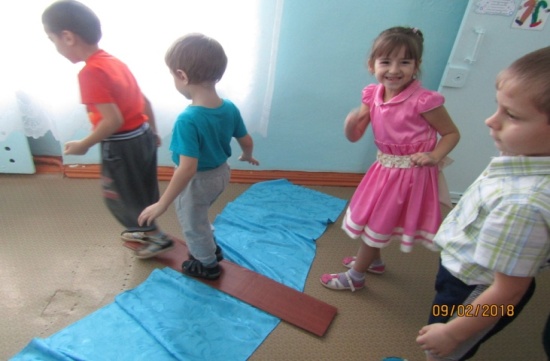 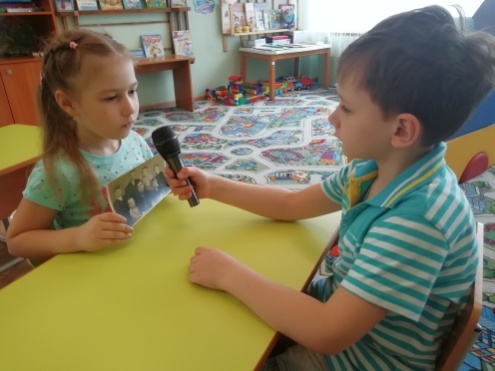 «Великие полководцы России»
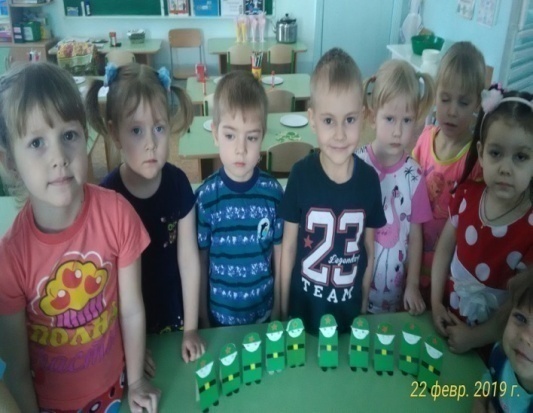 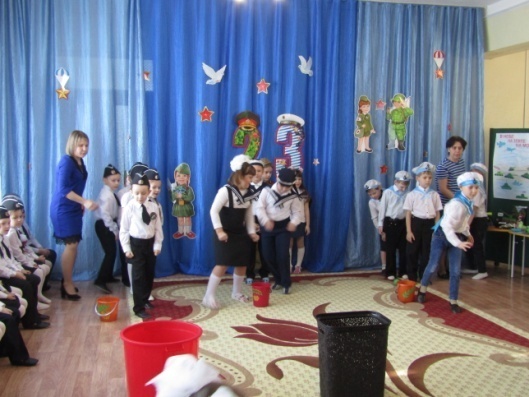 «Непобедимая и  легендарная»
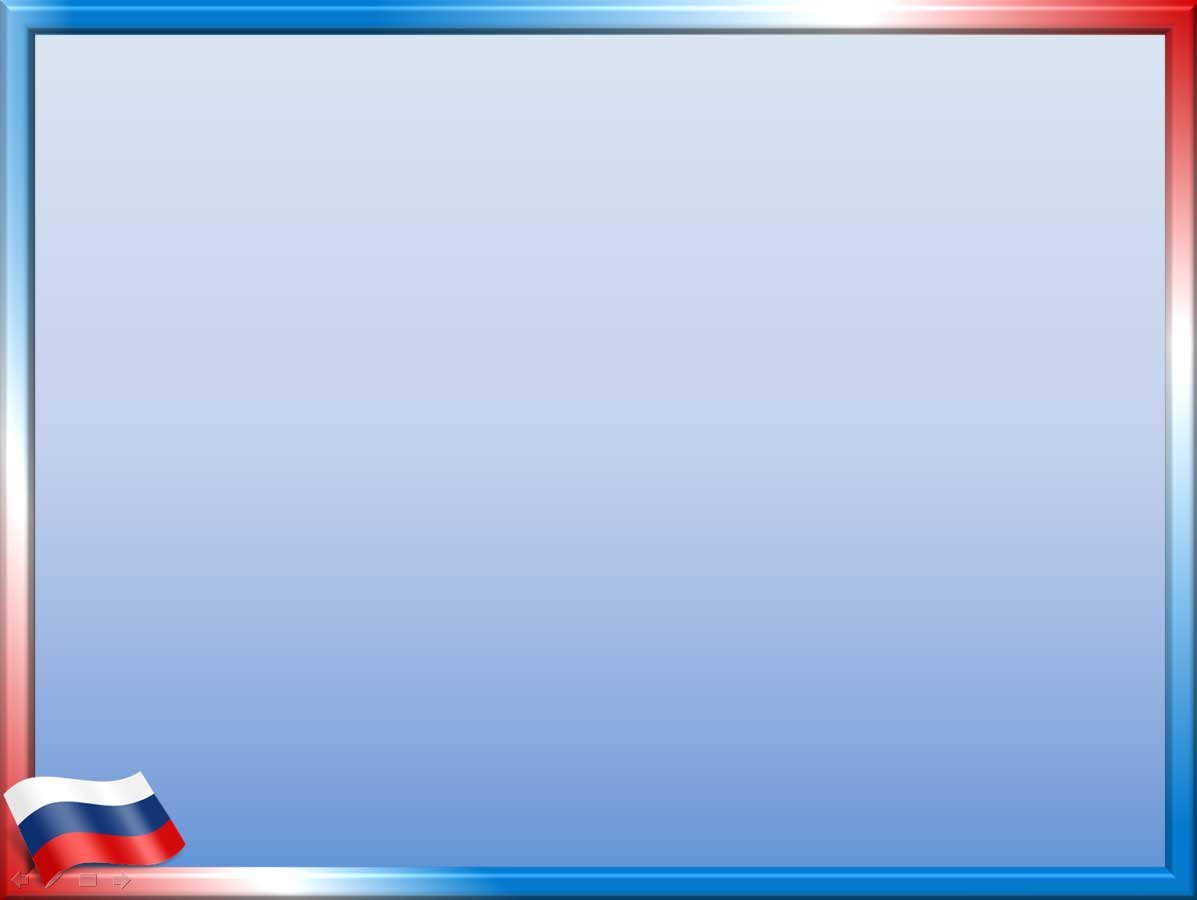 Культурные практики
Квест: «Заветное слово»
Квест:  «Что подарил России Пётр I»
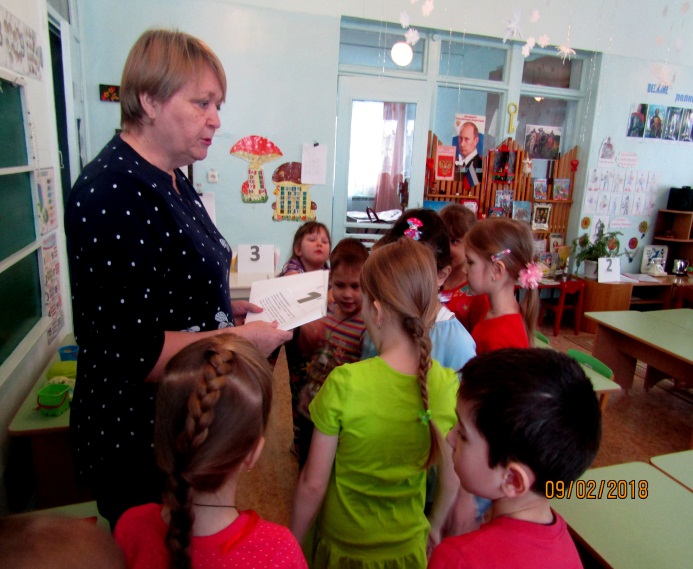 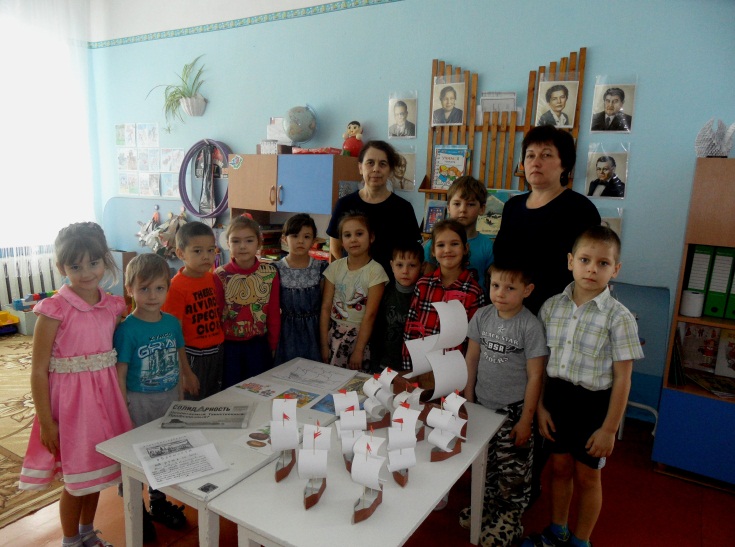 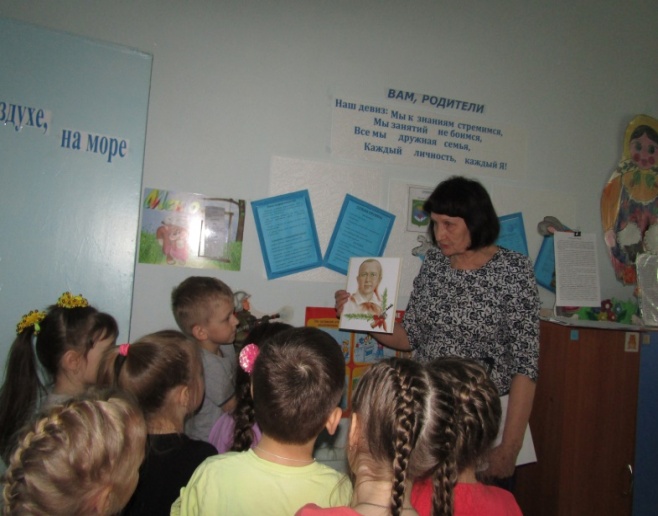 Квест: «В поисках  пионерского галстука»
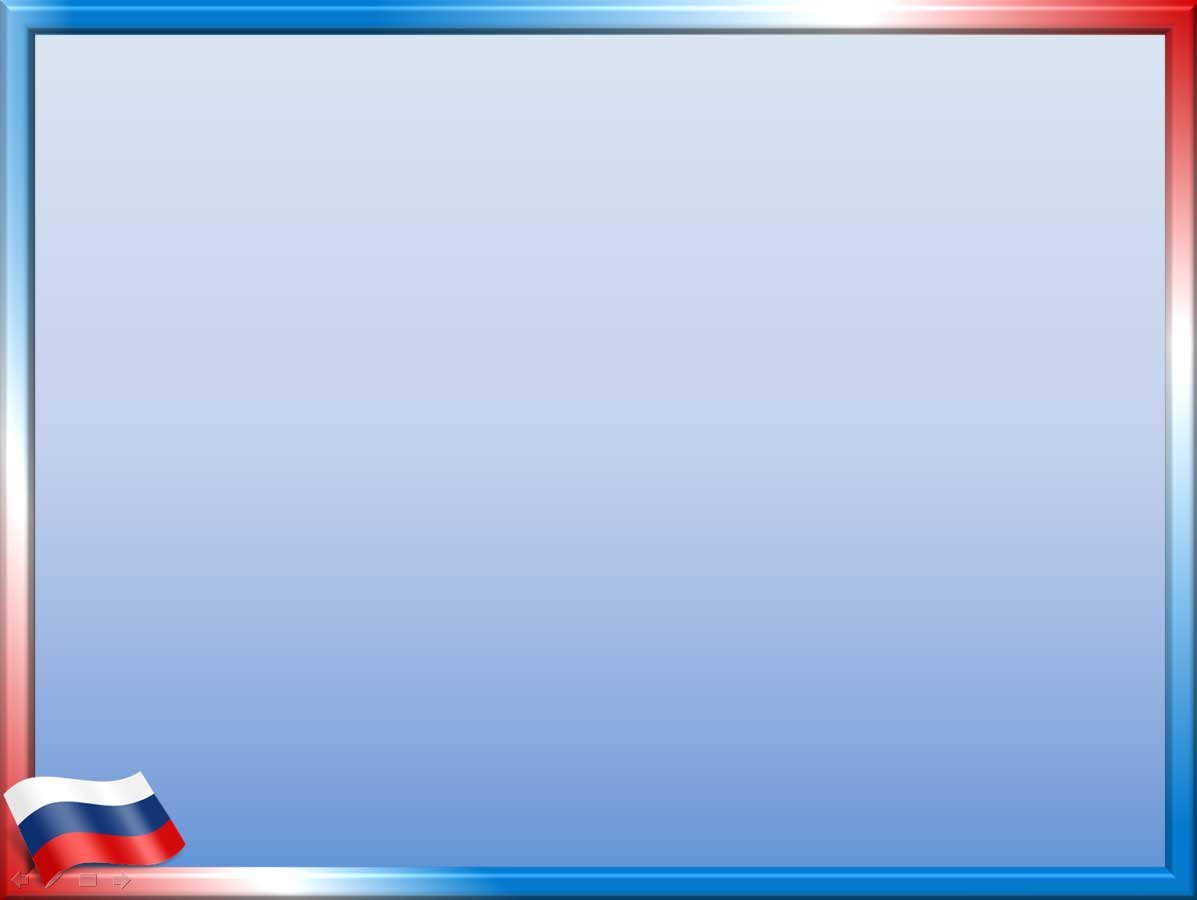 Спасибо за внимание!